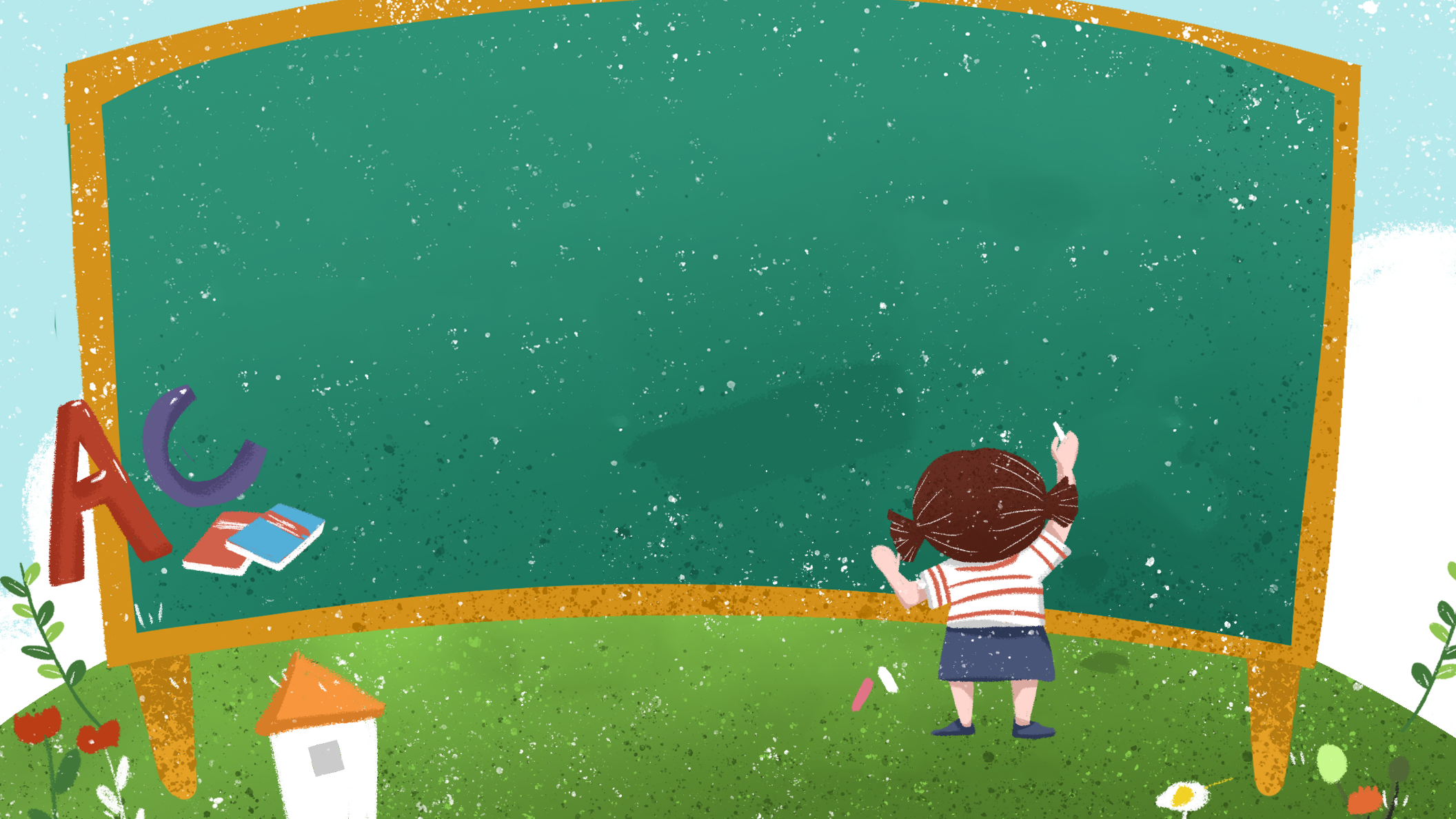 Tiếng Việt
Bài 6 – Tiết 4
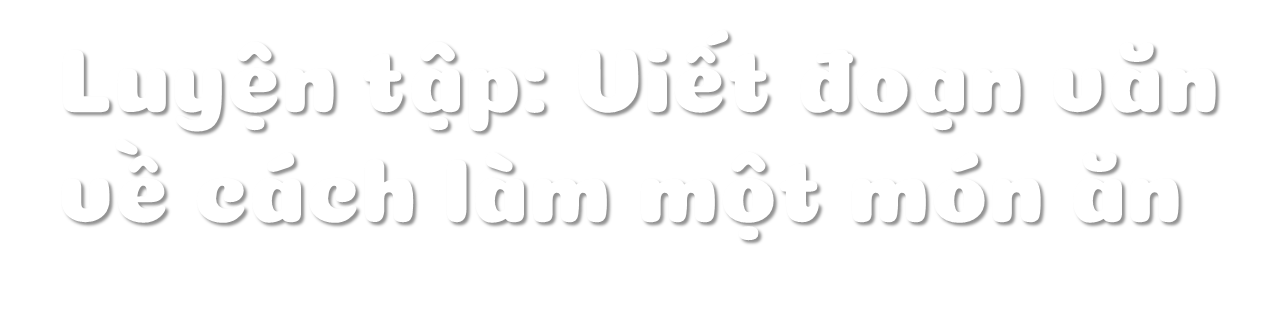 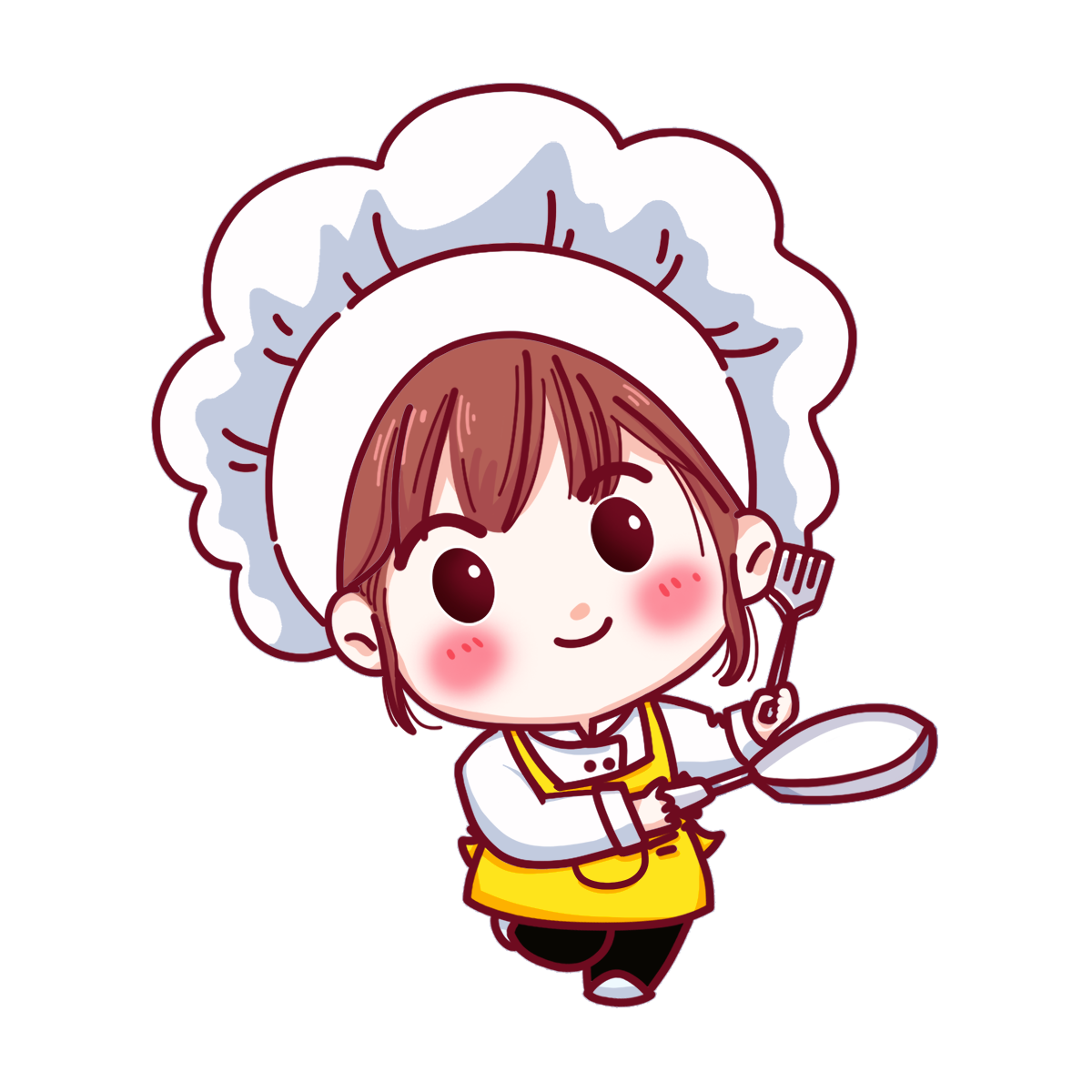 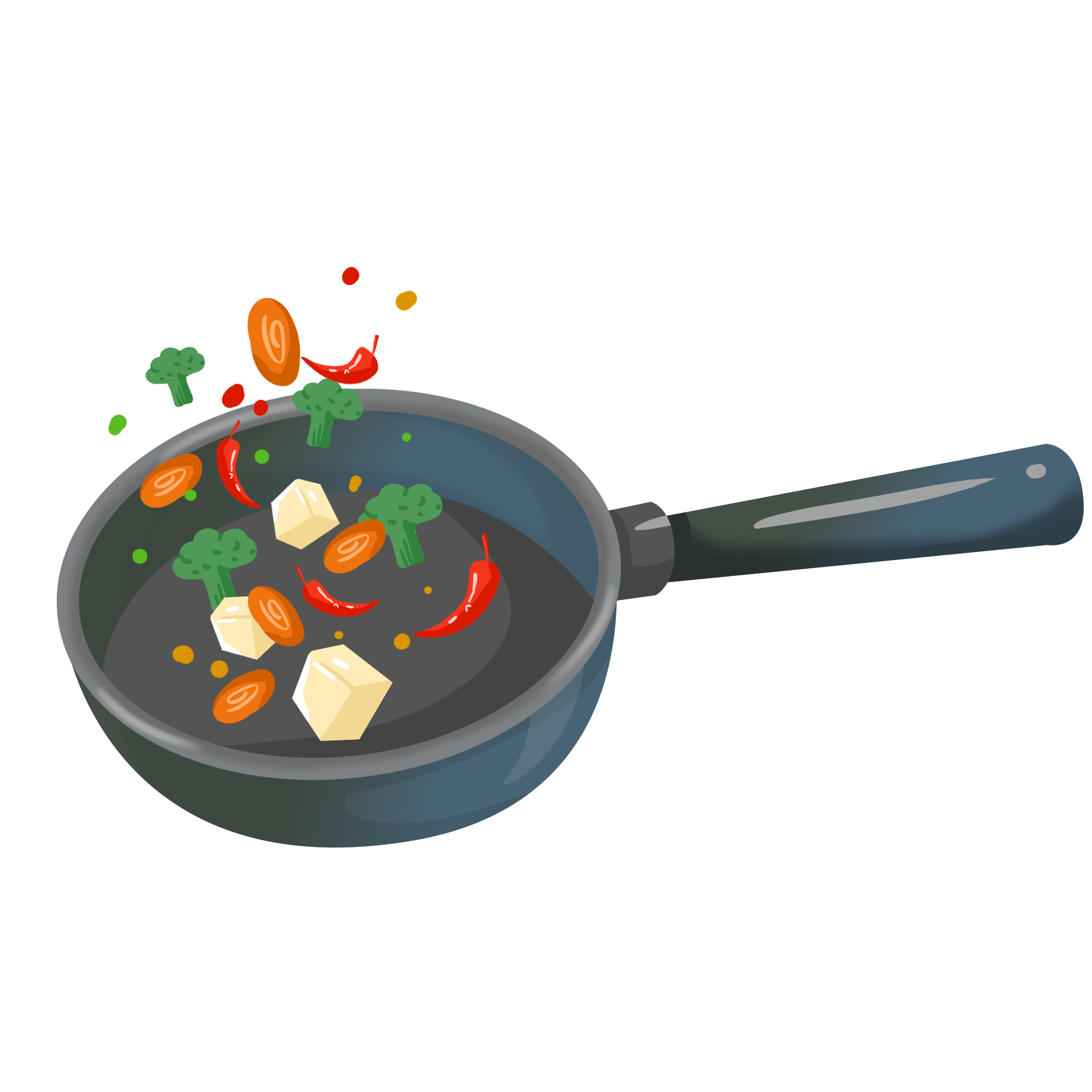 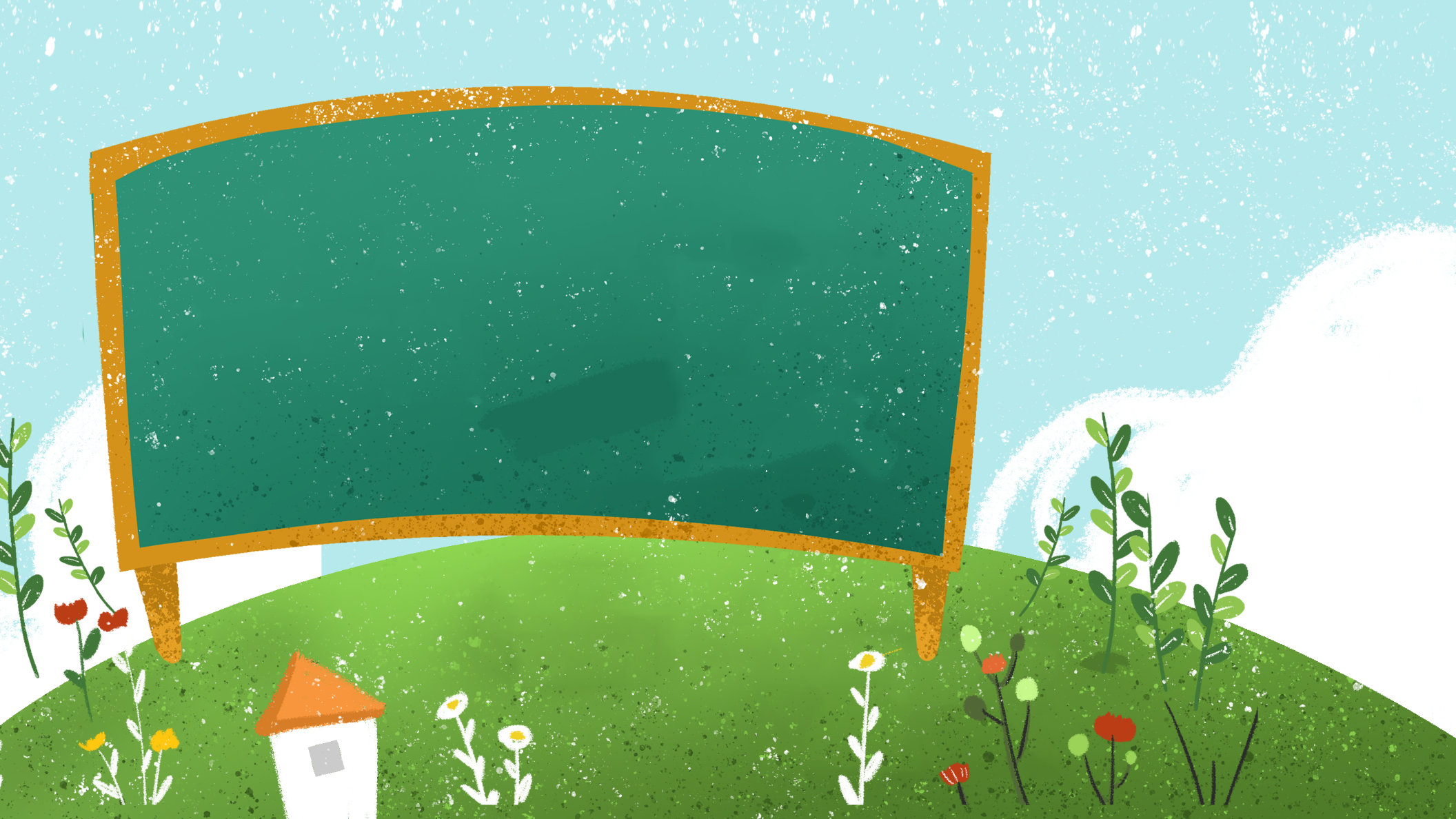 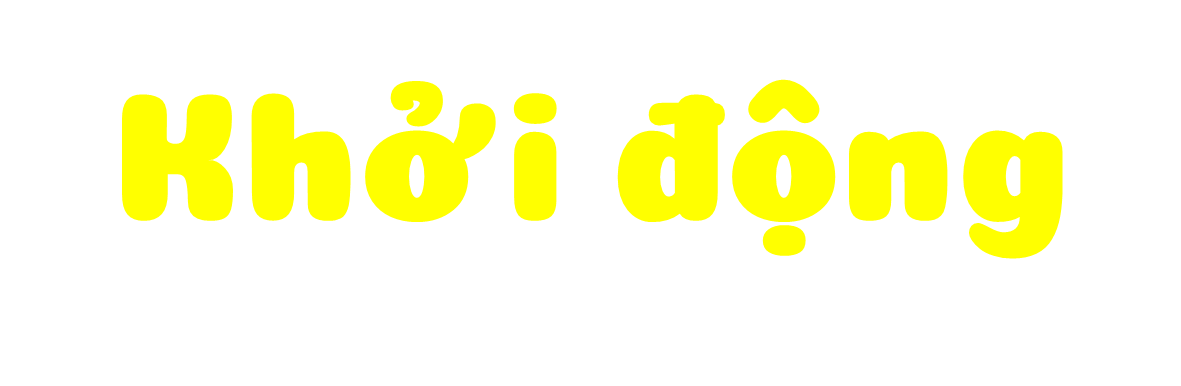 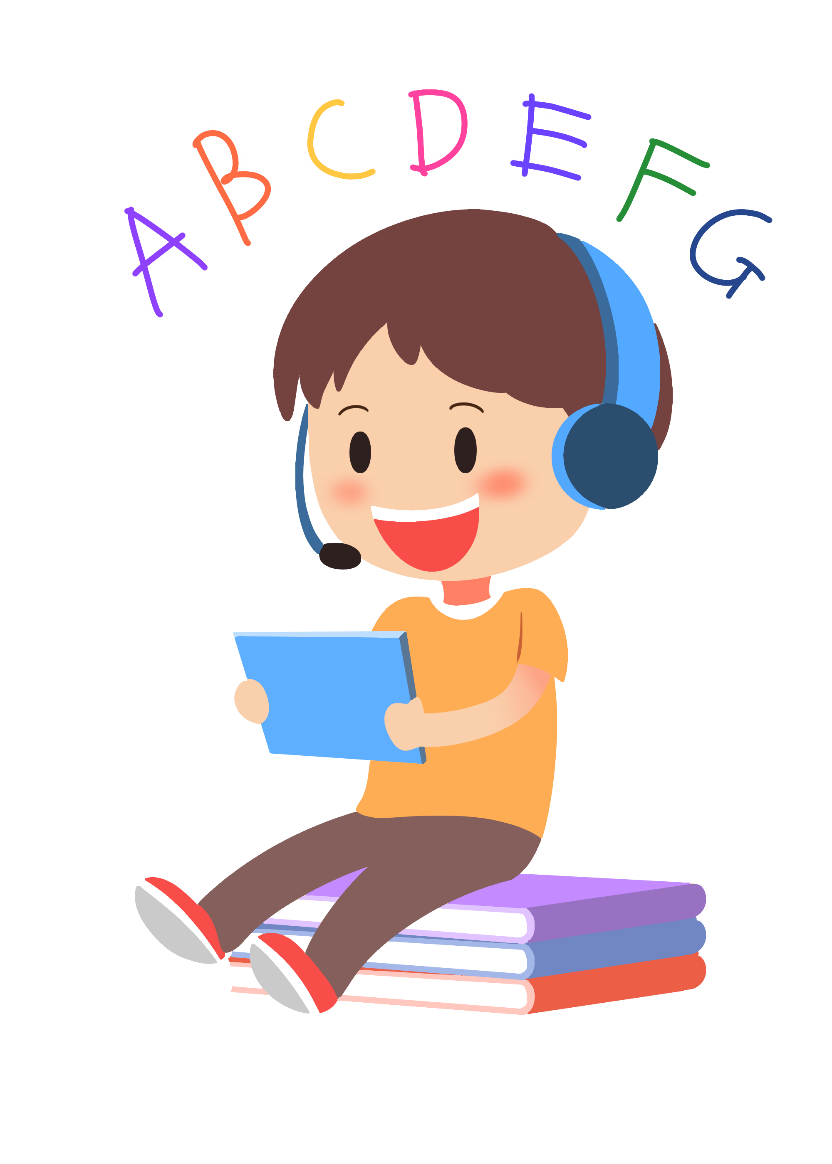 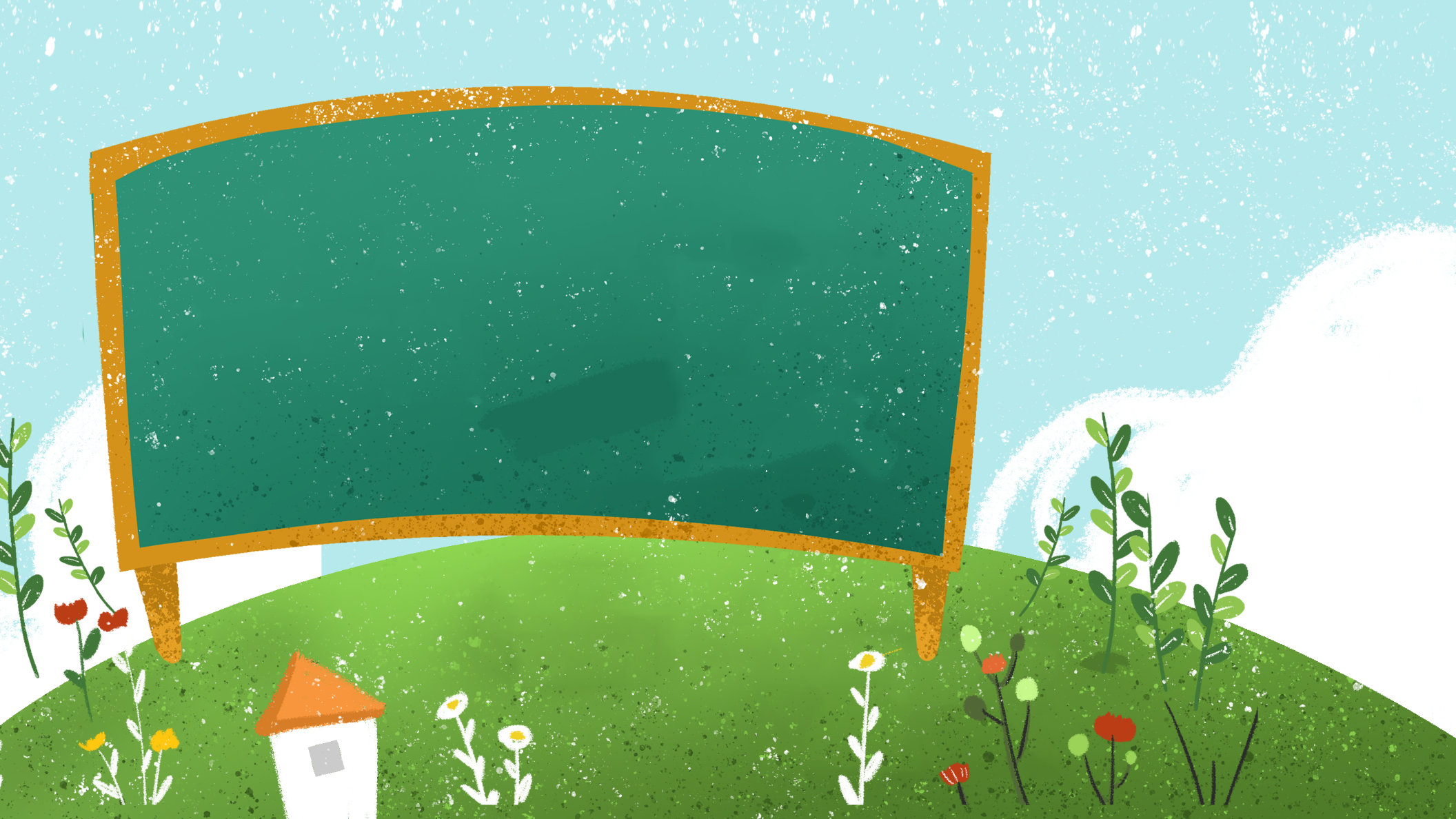 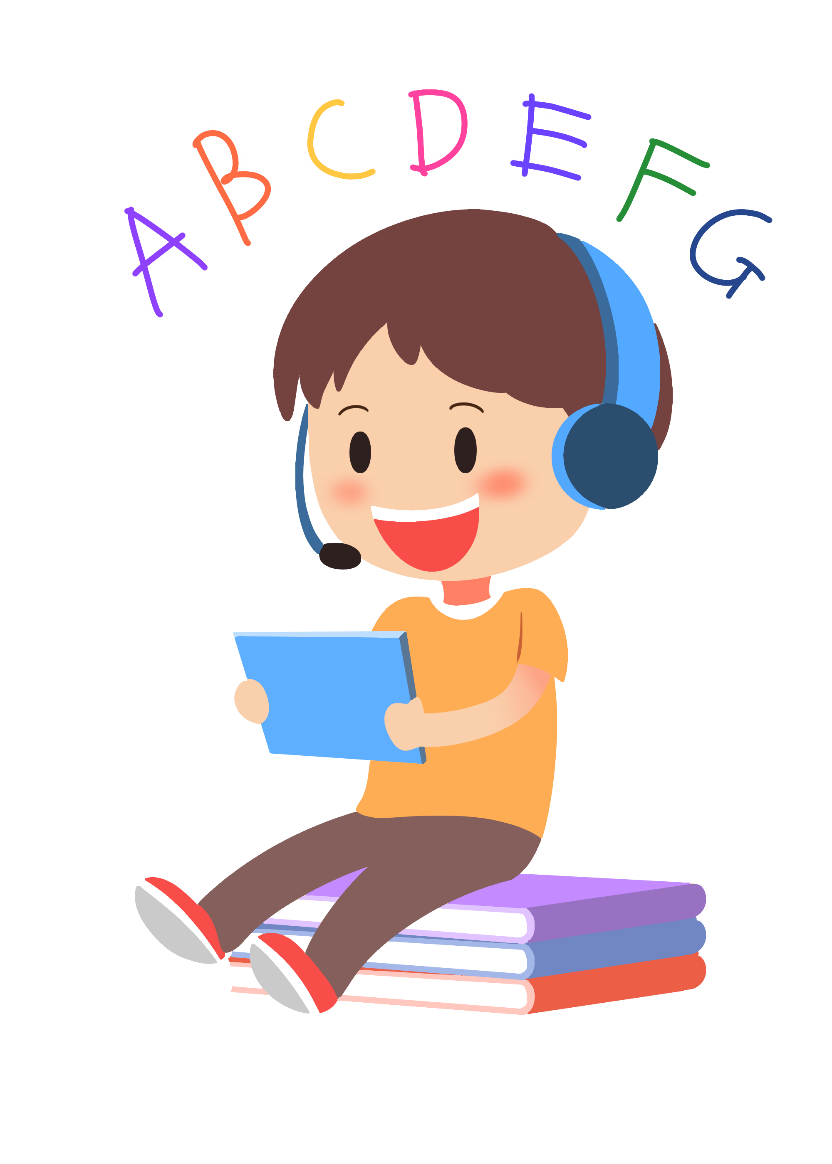 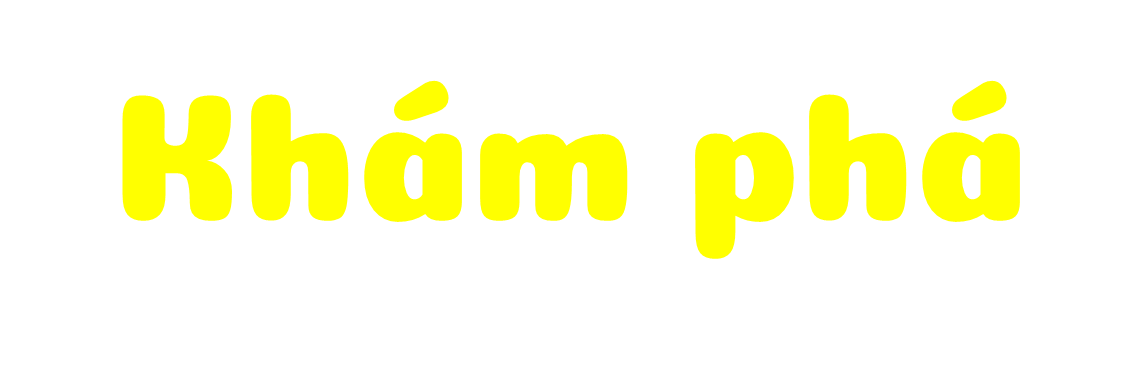 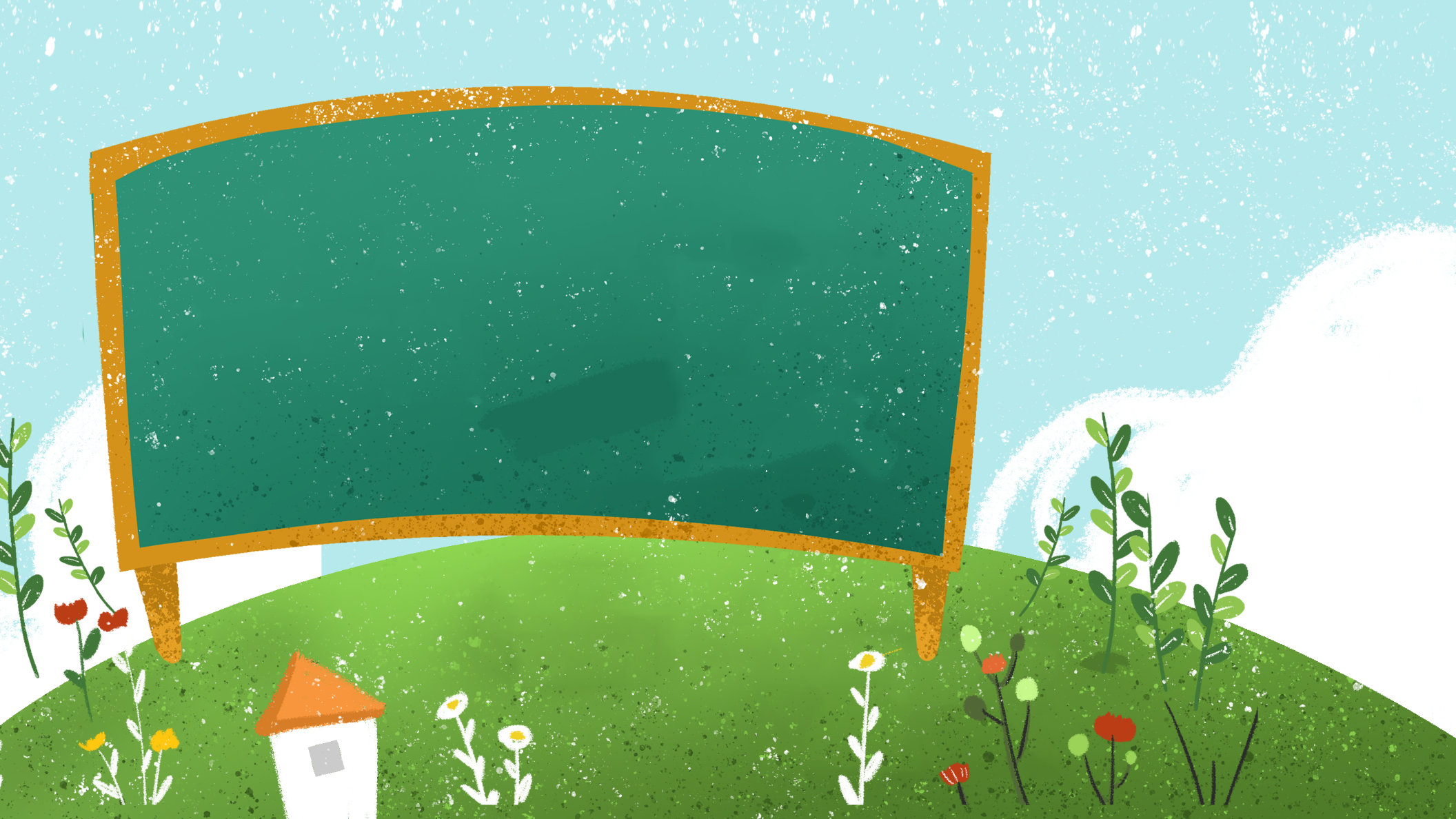 1
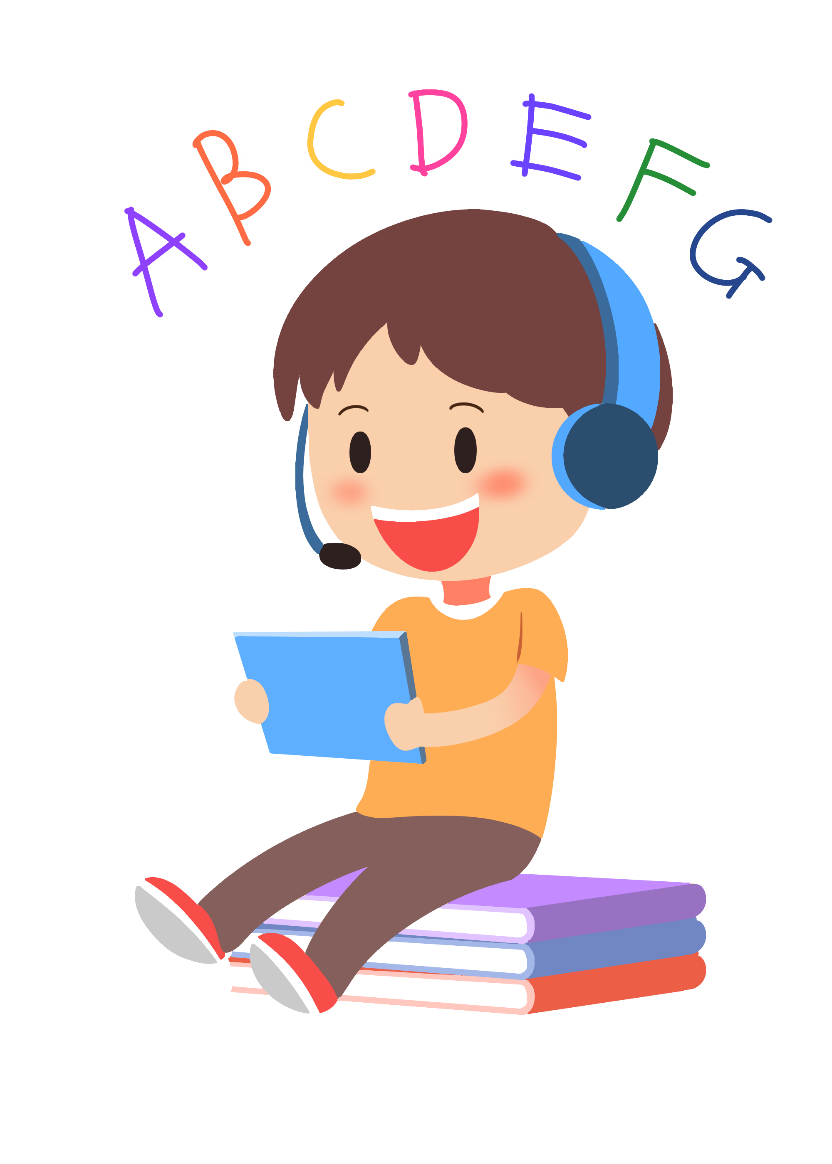 Đọc đoạn văn và thực hiện theo yêu cầu
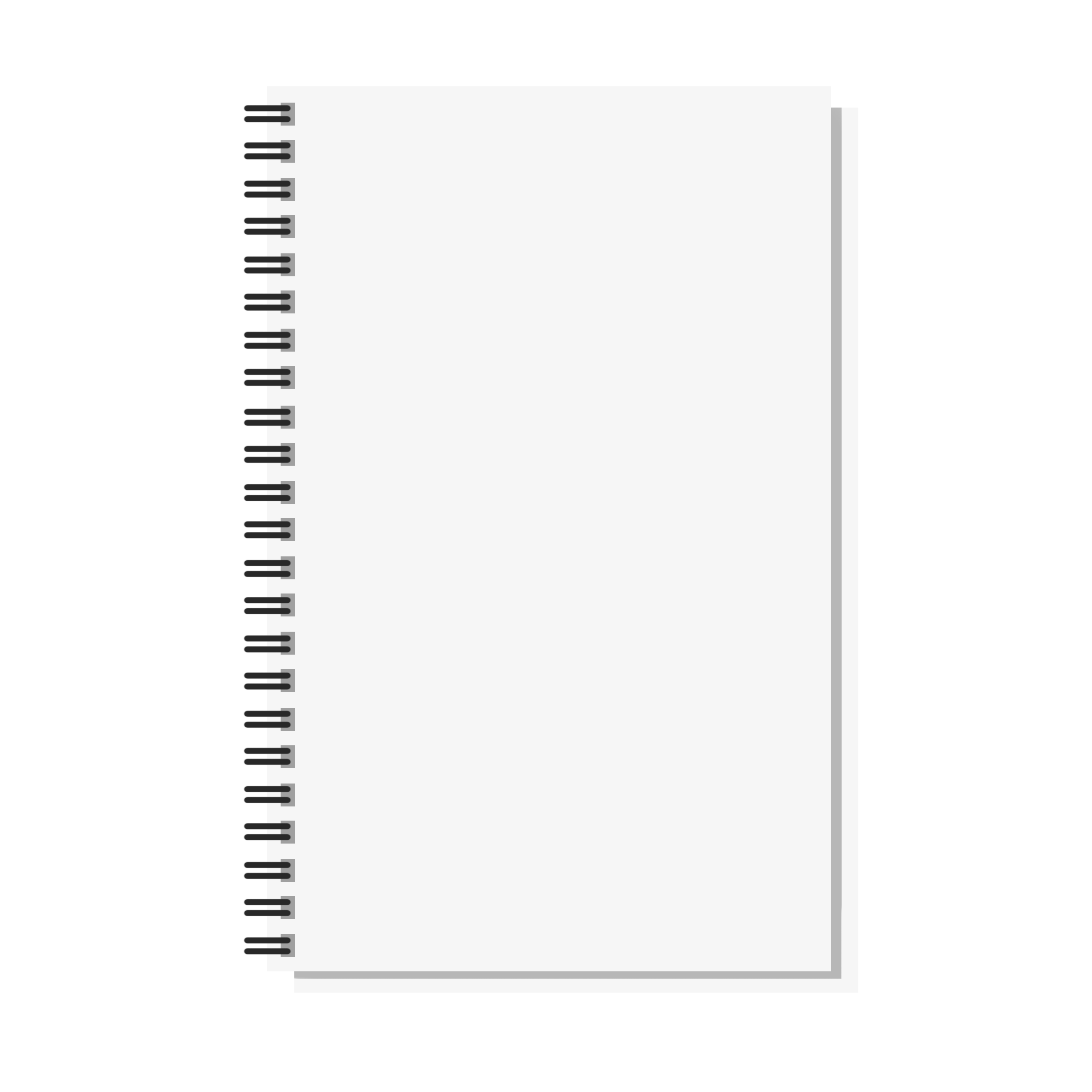 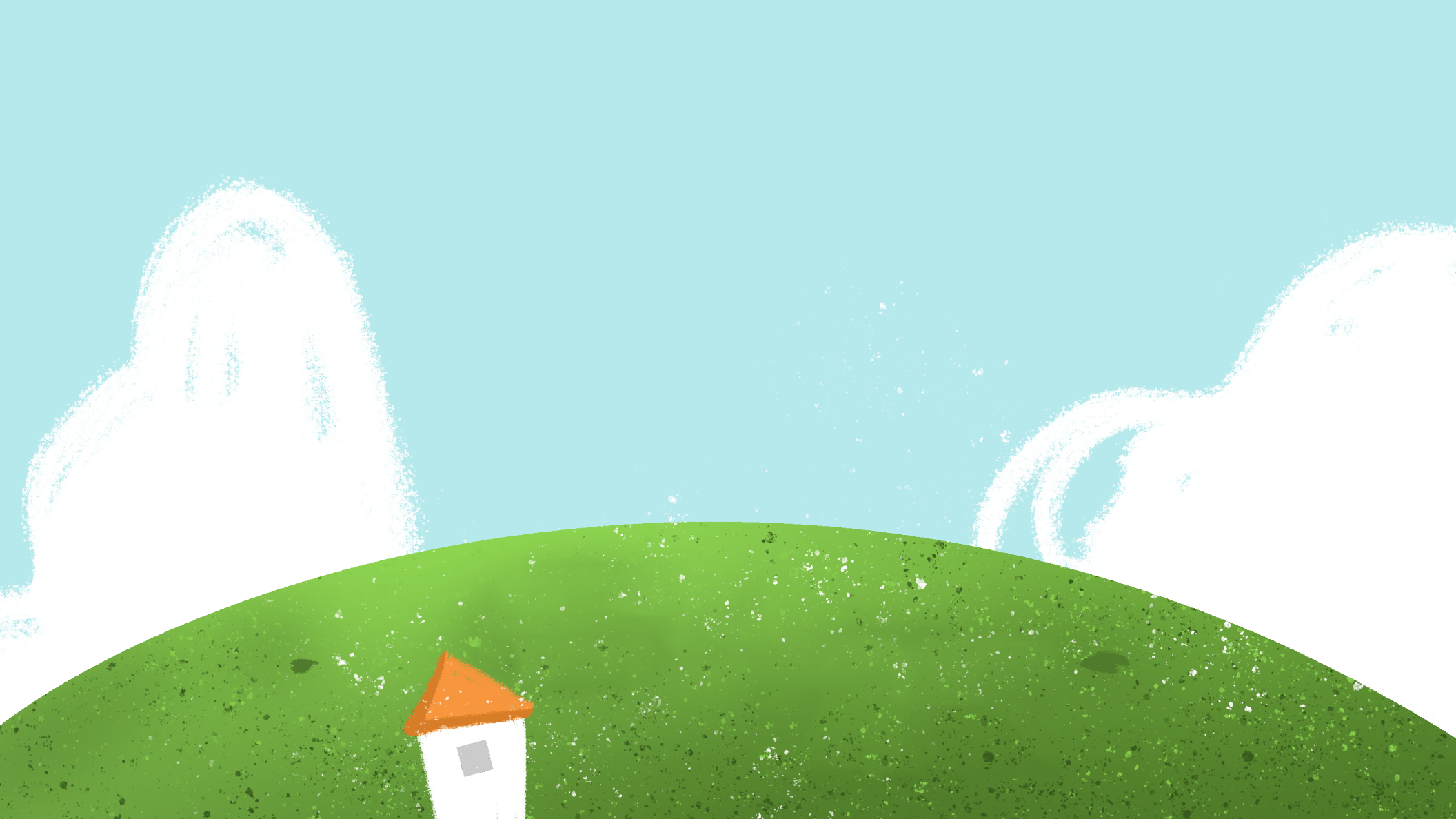 1. Đọc đoạn văn dưới đây và cho biết:
- Đoạn văn thuật lại việc gì?
- Các bước thực hiện việc đó.
Để làm món trứng đúc thịt, Nam đã chuẩn bị thực phẩm theo ba bước. Đầu tiên, Nam rửa sạch thịt rồi xay nhỏ. Sau đó, cậu đập trứng vào bát, cho thêm thịt xay, hành khô, nước mắm và muối. Cuối cùng, Nam đánh đều tất cả. Vậy là đã sẵn sàng cho bước tiếp theo là bắc chảo rán trứng được rồi.
(Kim Ngân)
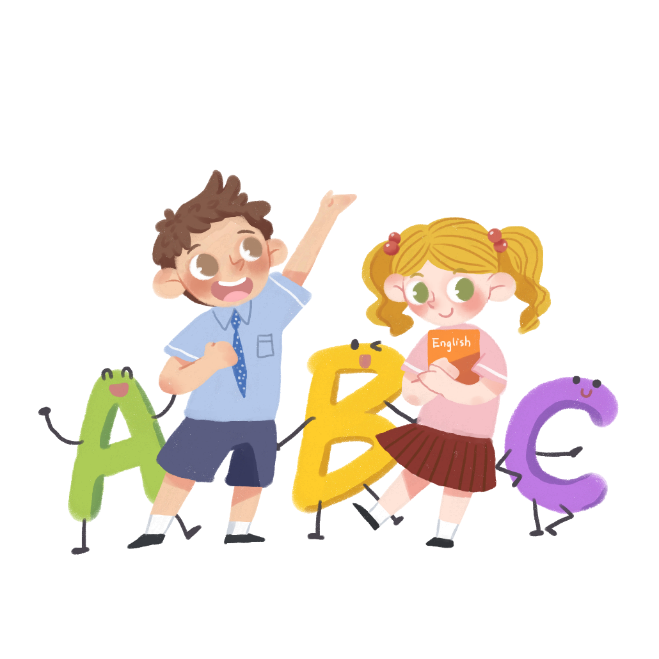 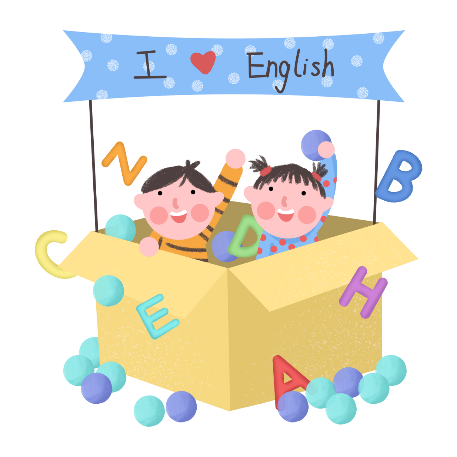 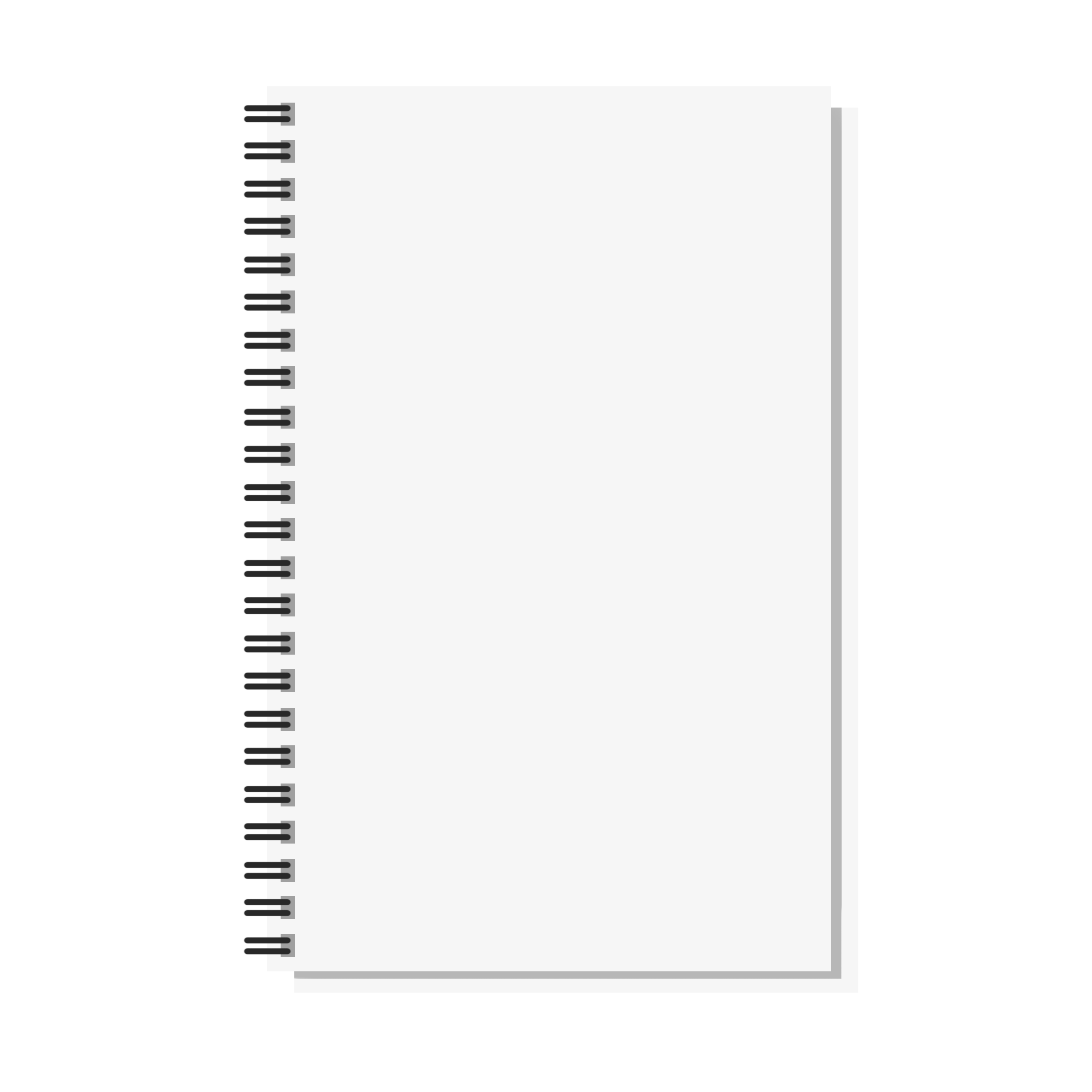 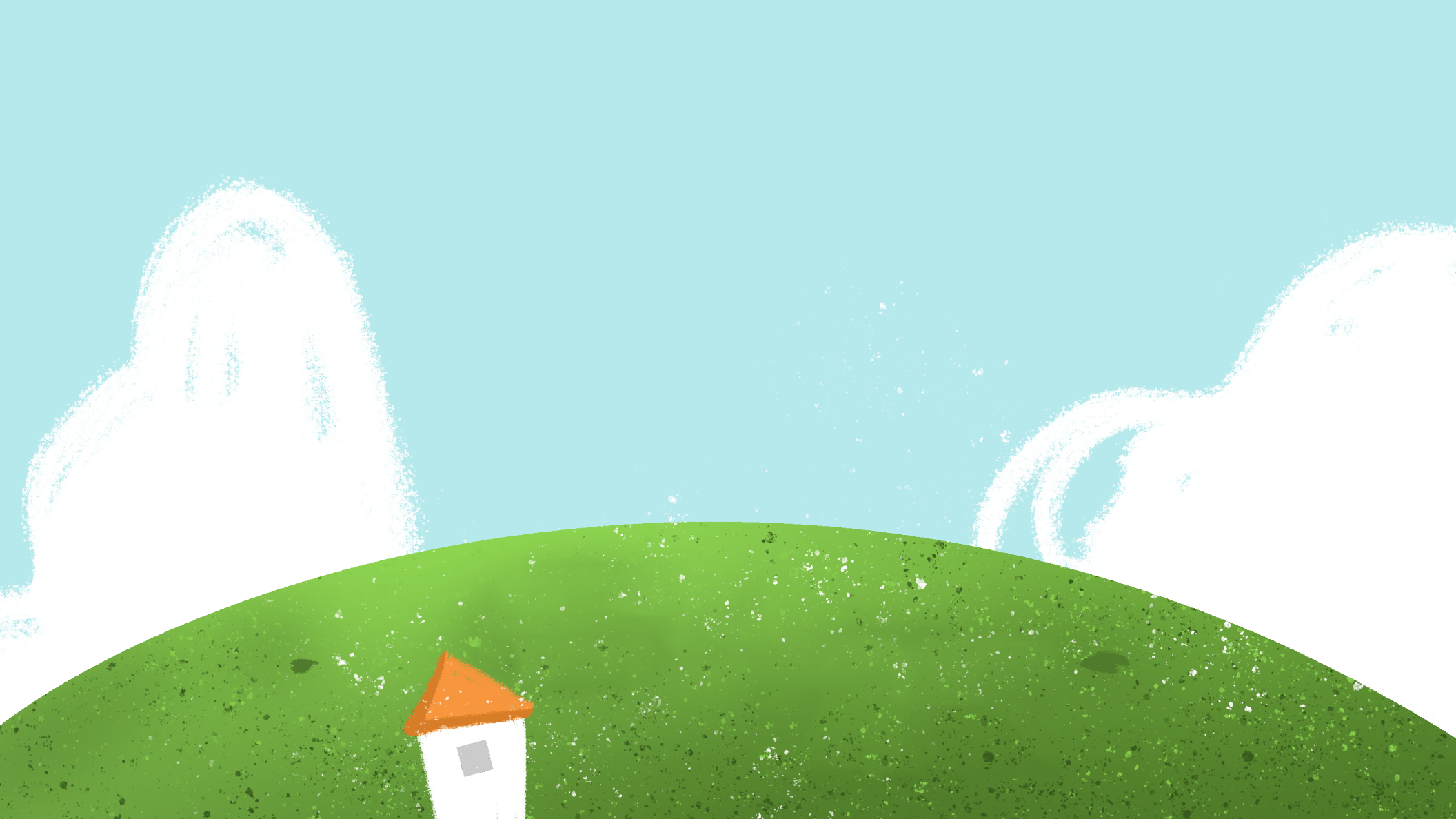 Thảo luận nhóm đôi
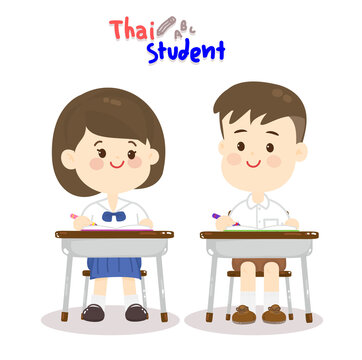 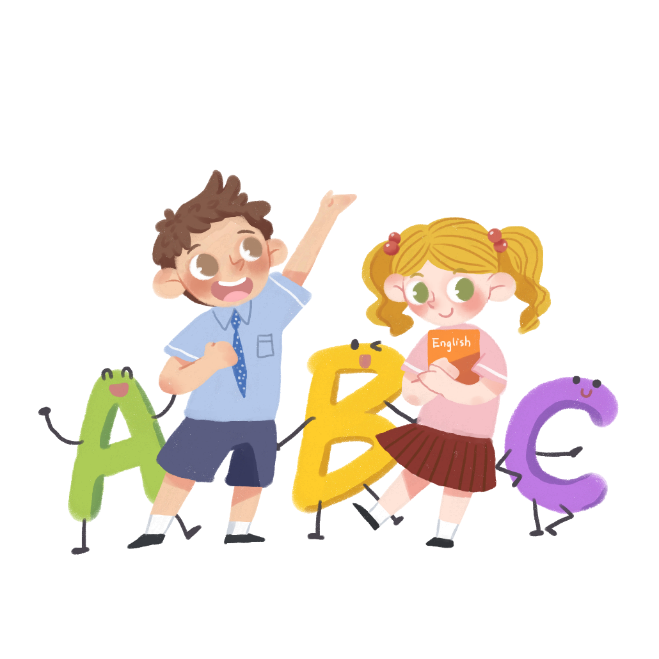 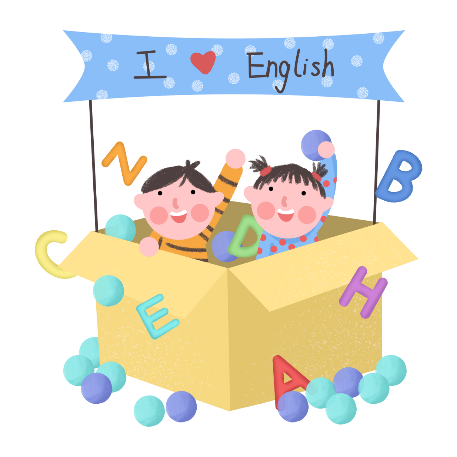 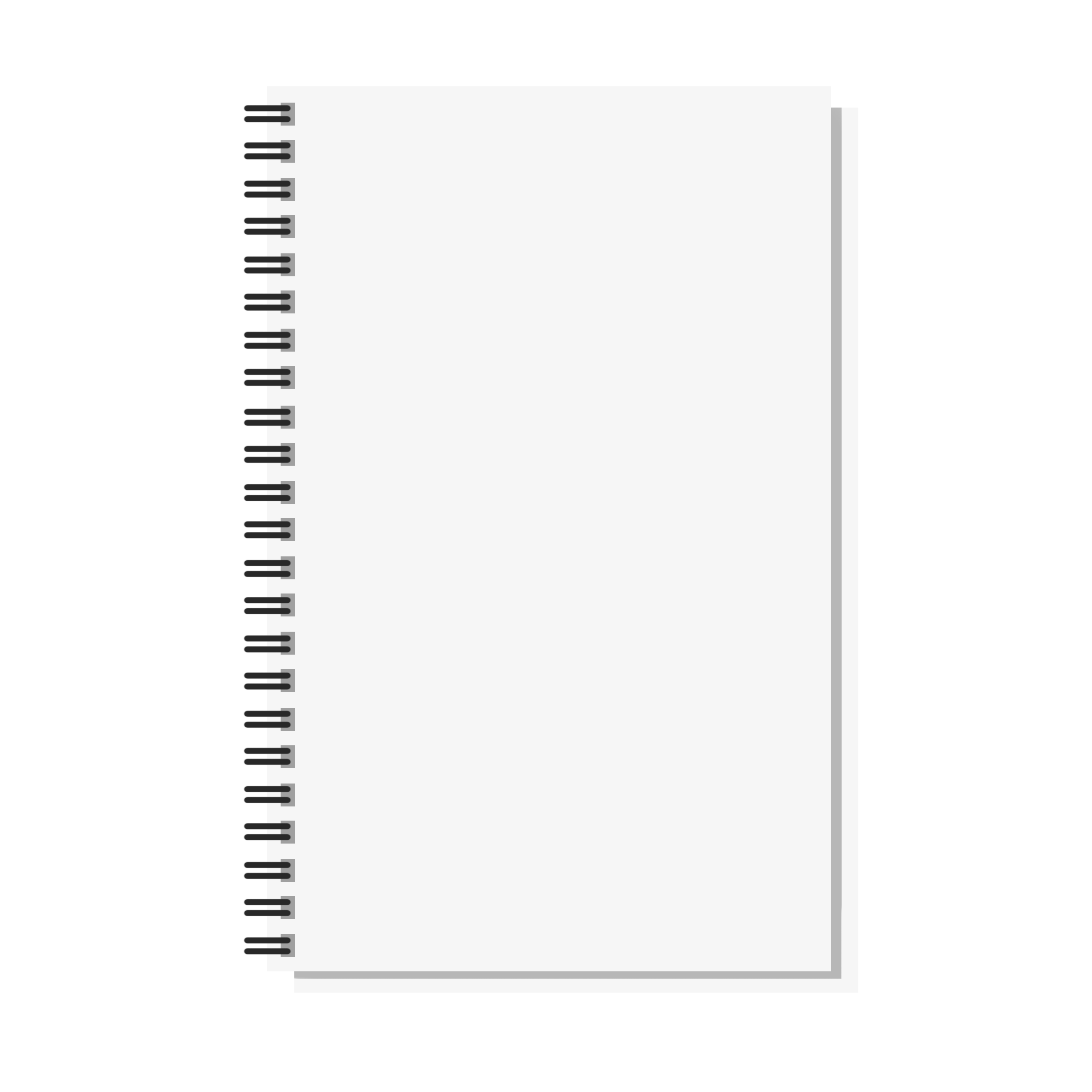 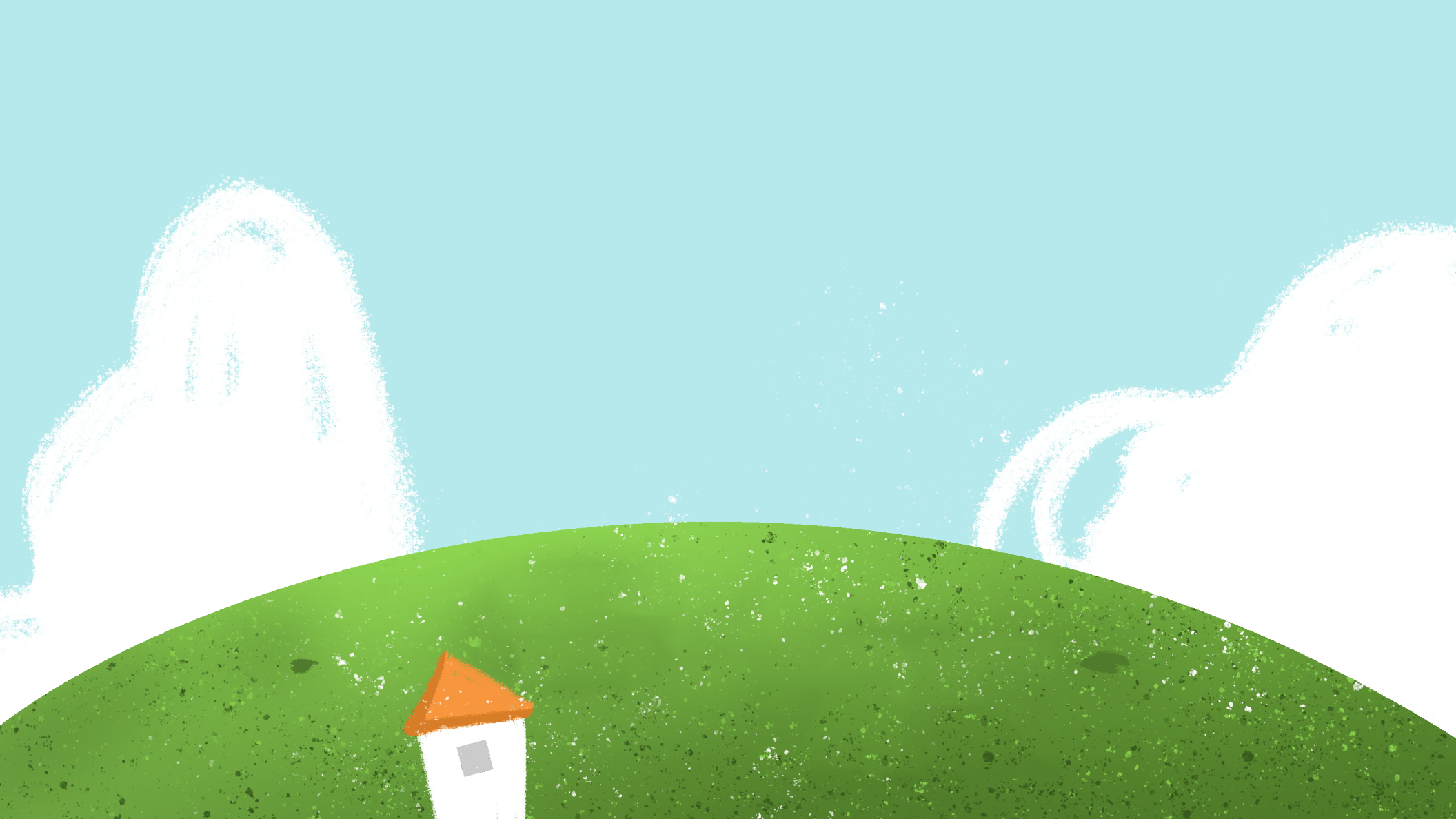 a. Đoạn văn thuật lại việc Nam chuẩn bị thực phẩm để làm món trứng đúc thịt.
b. Các bước thực hiện:
+ Bước 1: Rửa sạch thịt rồi xay nhỏ
+ Bước 2: Đập trứng vào bát, cho thêm thịt xay, hành khô, nước mắm và muối.
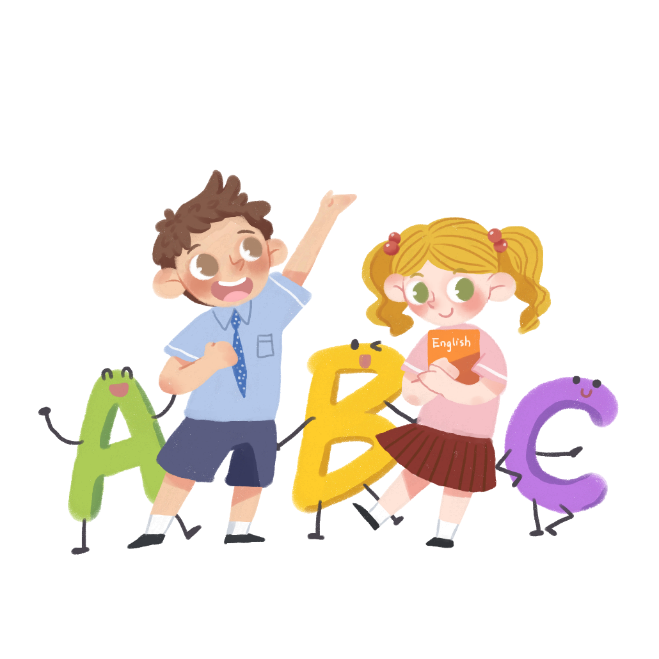 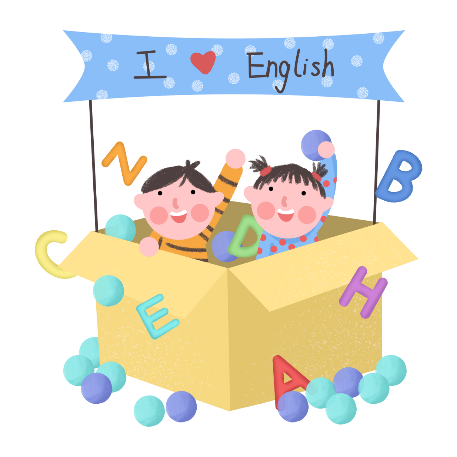 + Bước 3: Đánh đều tất cả
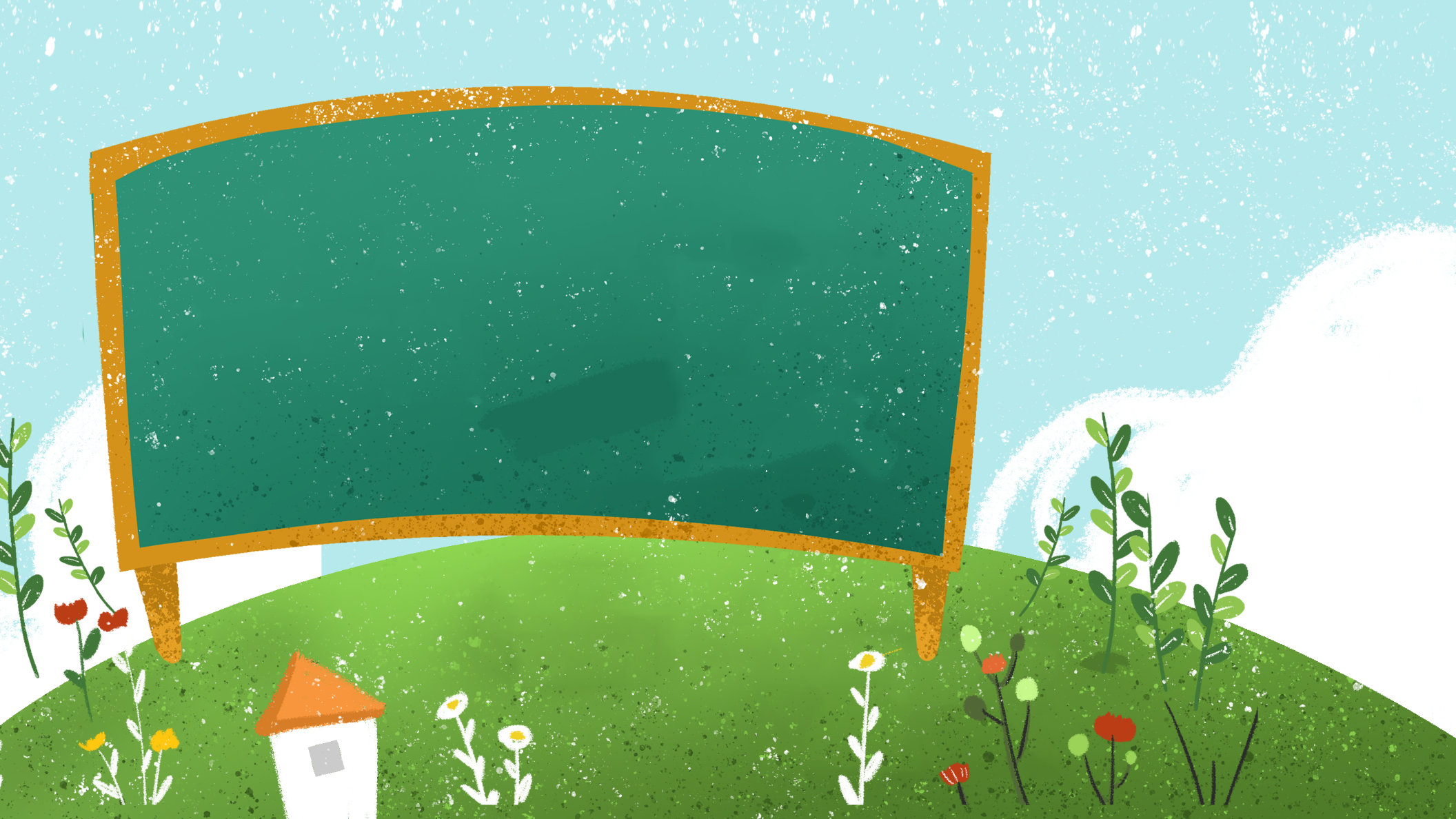 2
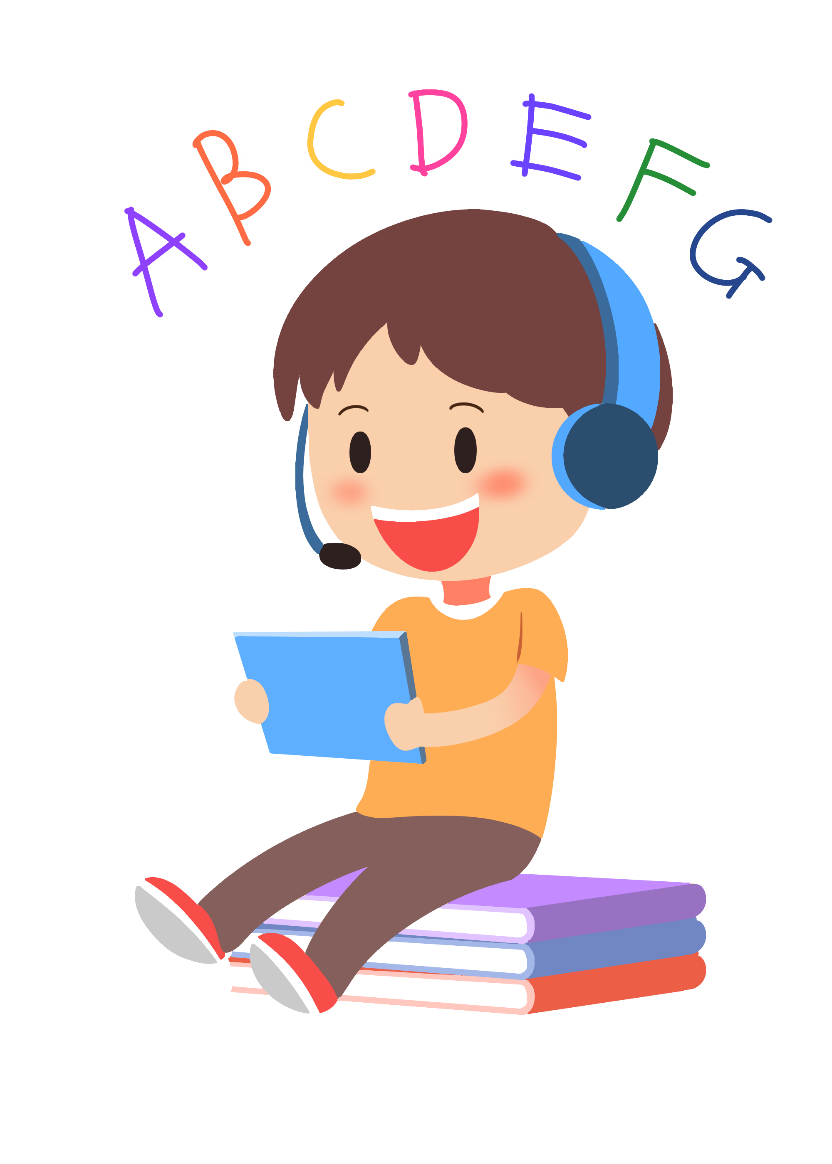 Dựa vào tranh, trao đổi về các bước rang thịt
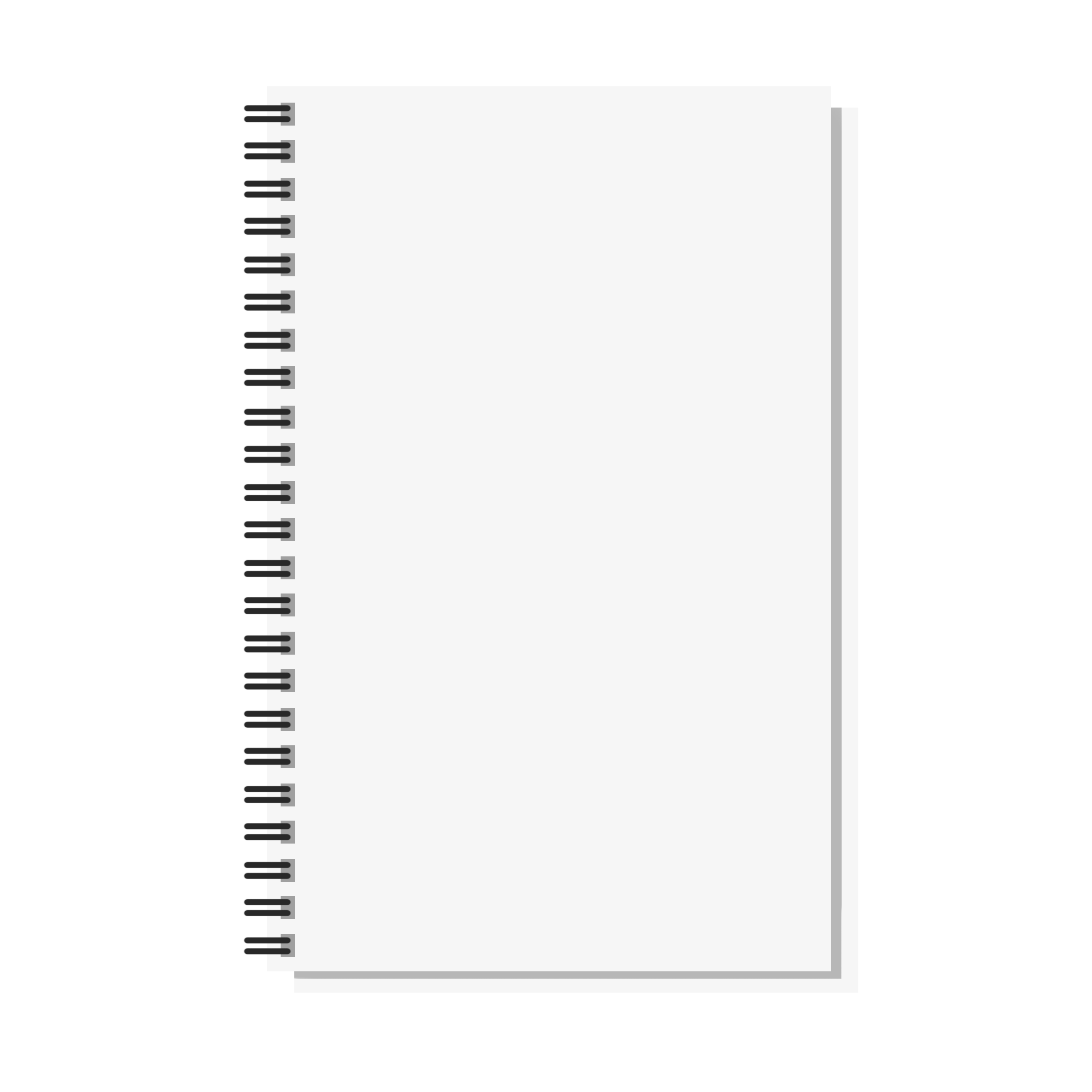 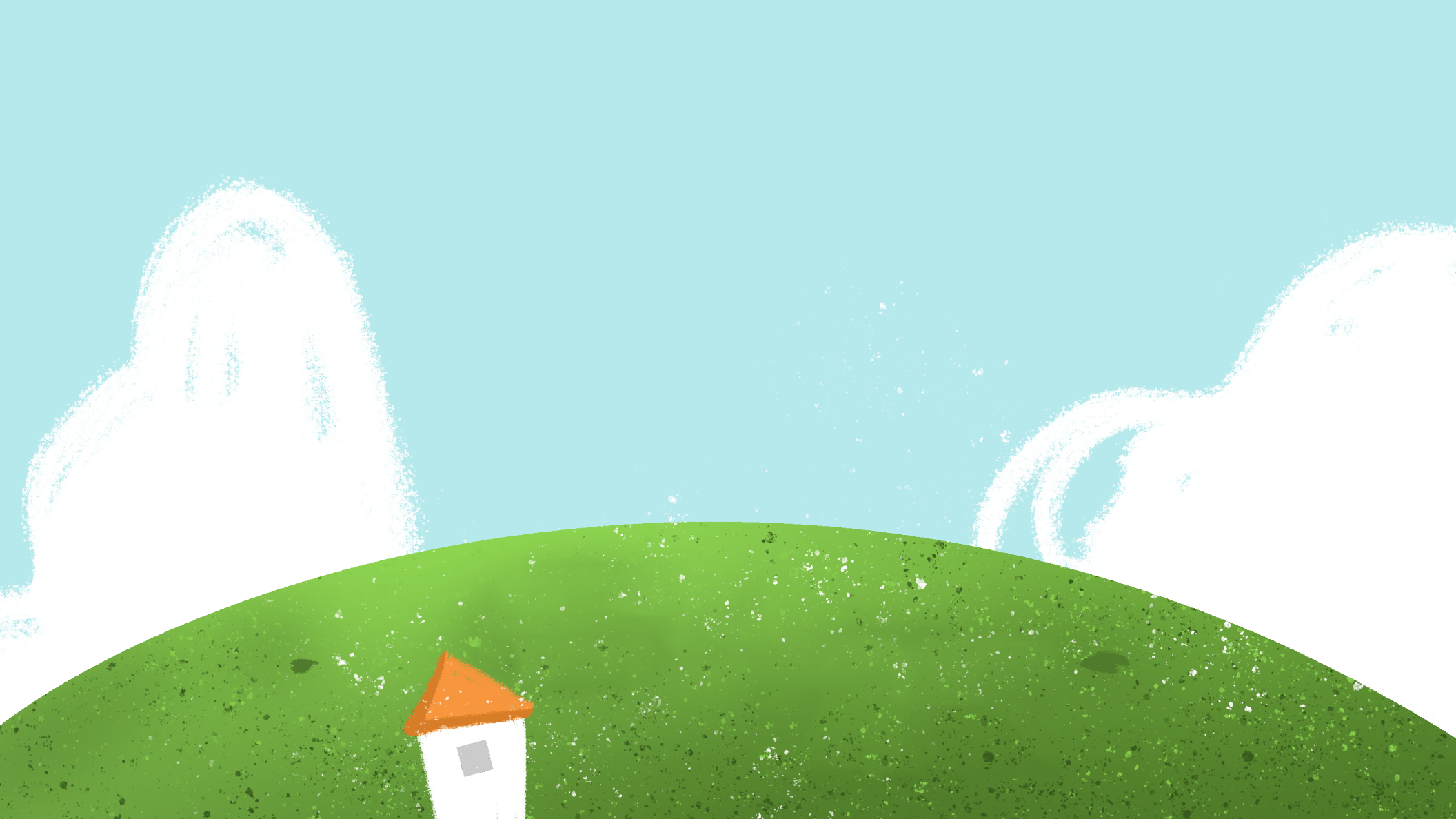 5. Dựa vào tranh, trao đổi về các bước rang thịt
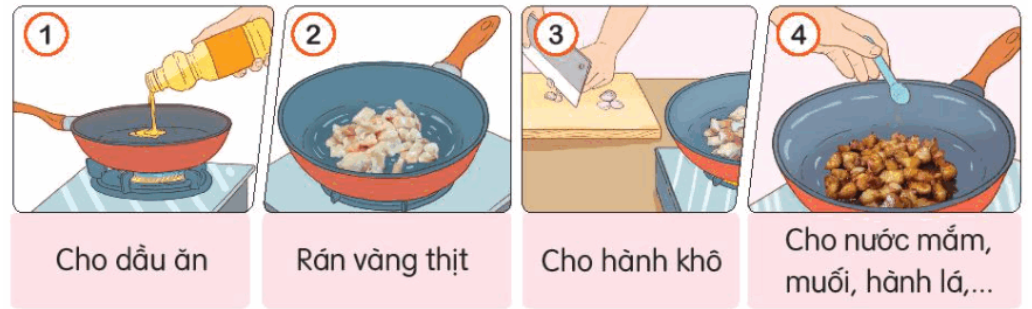 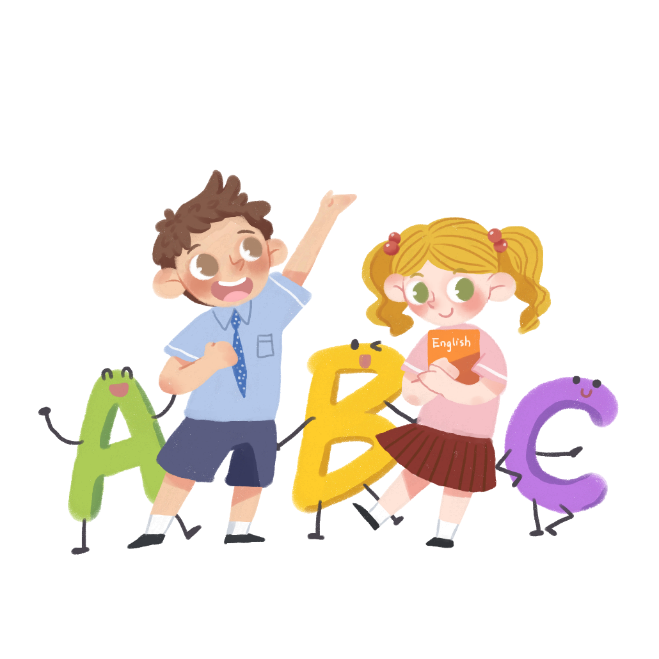 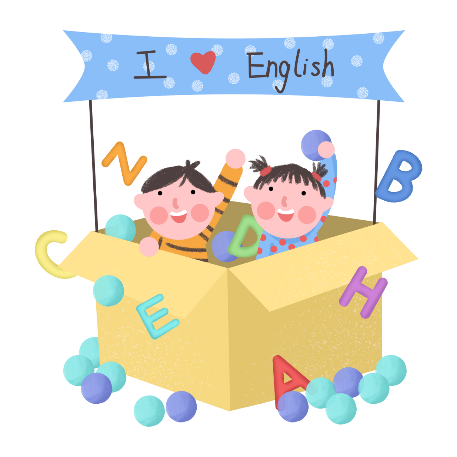 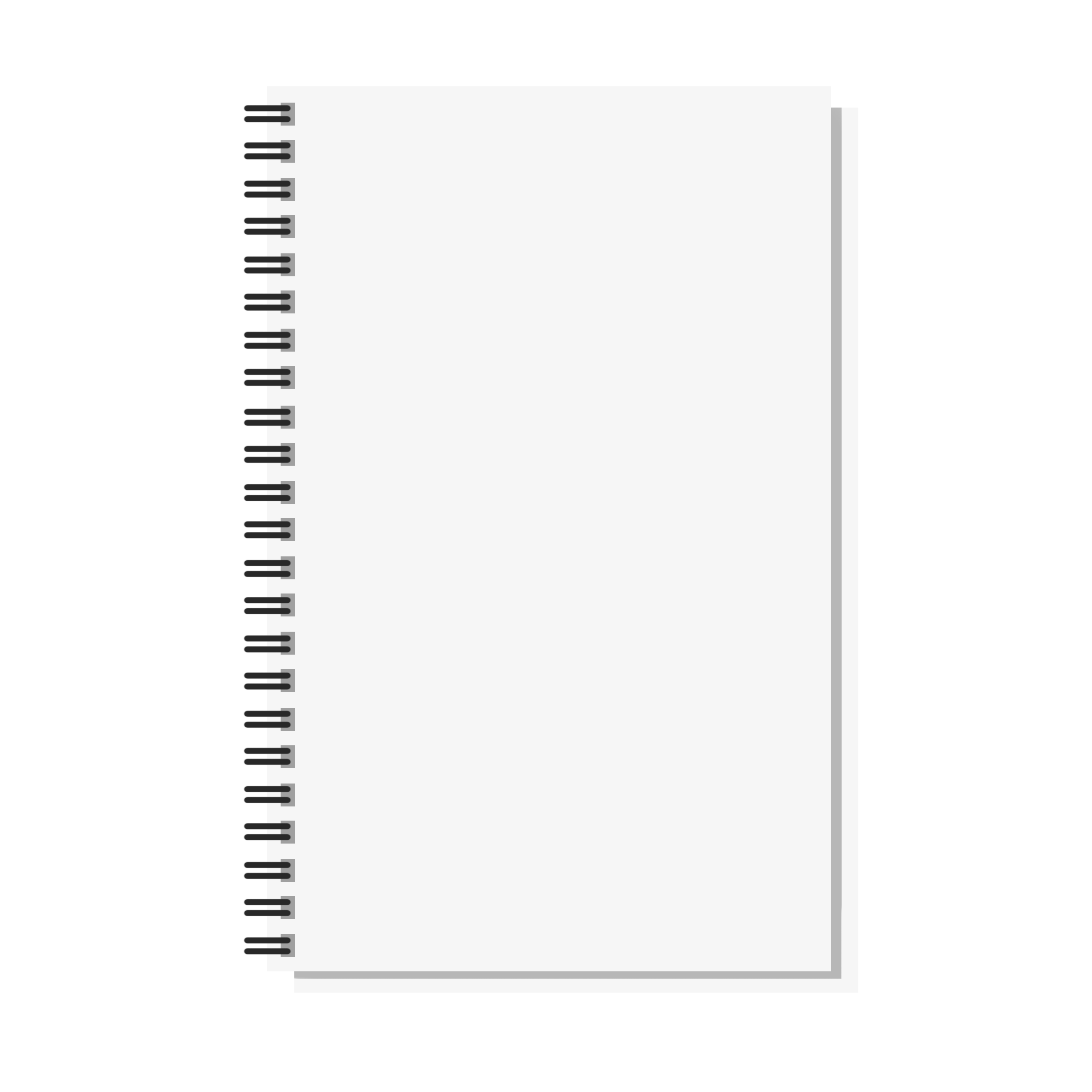 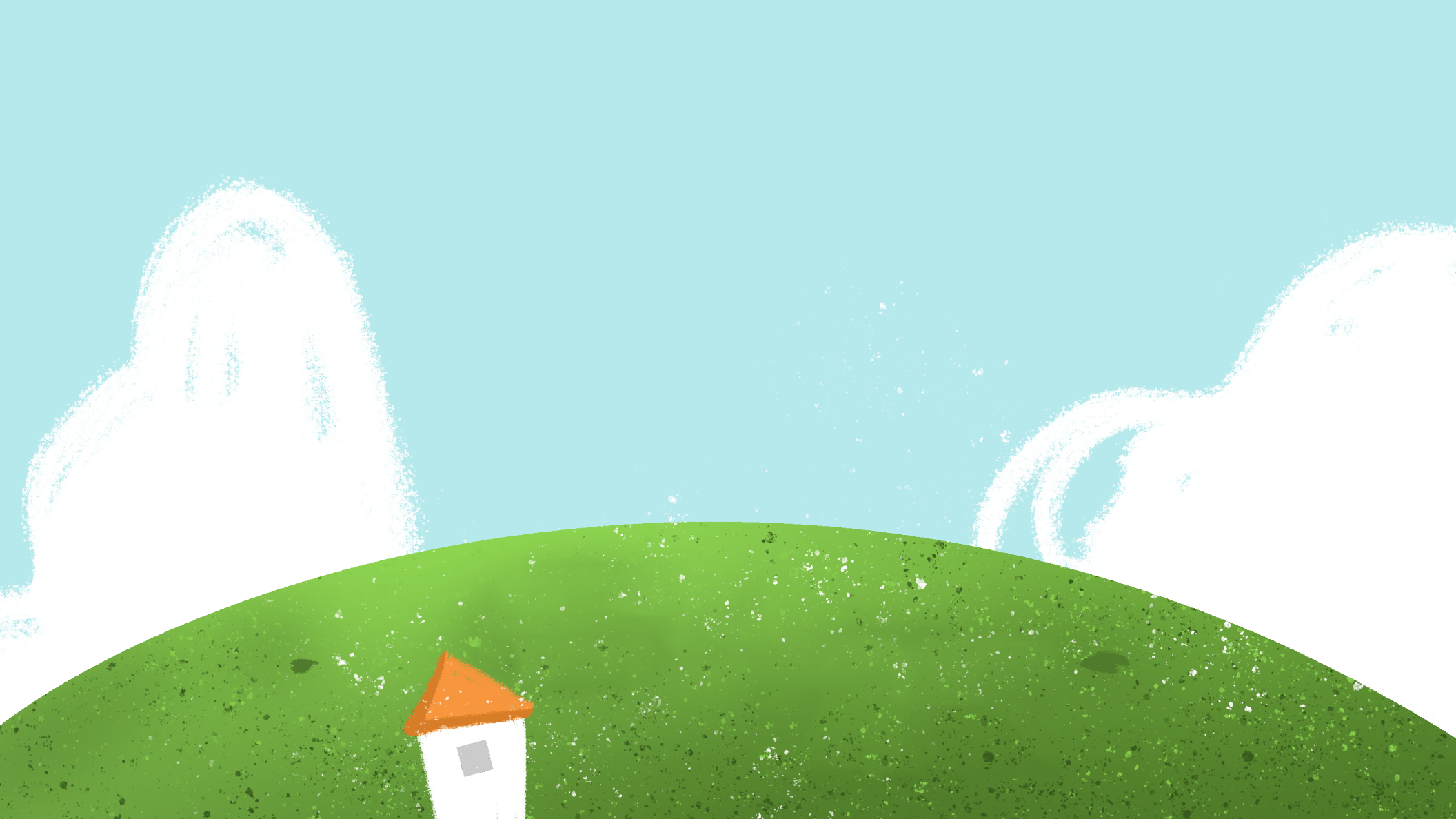 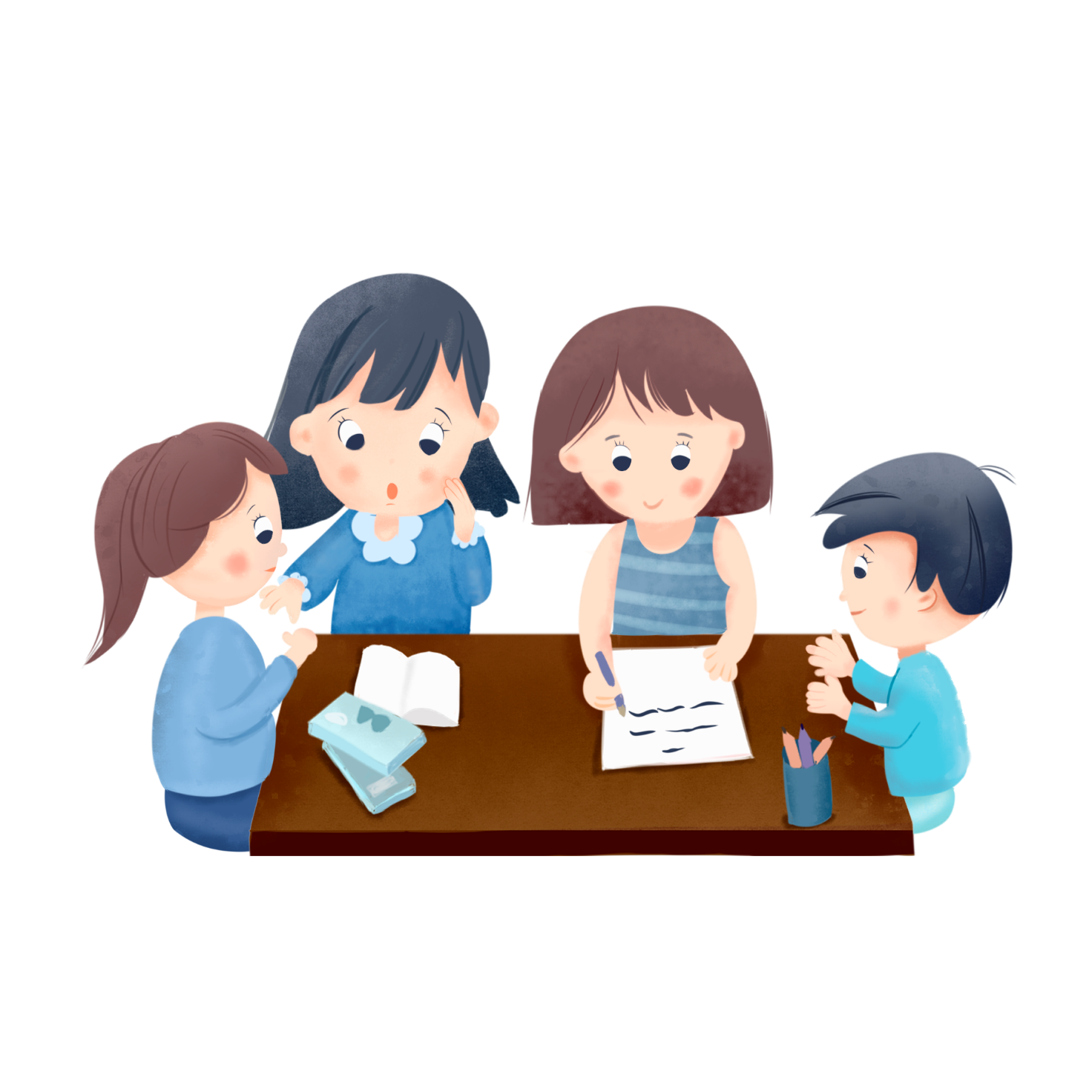 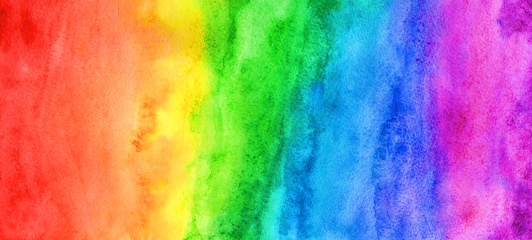 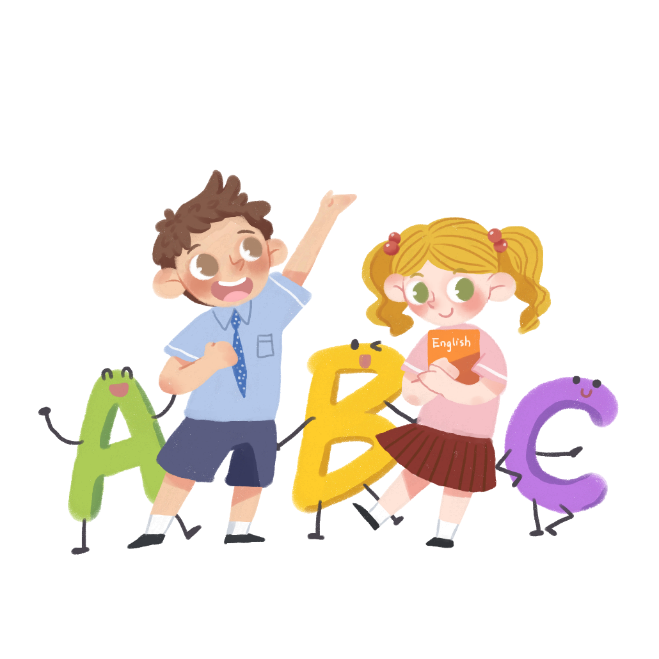 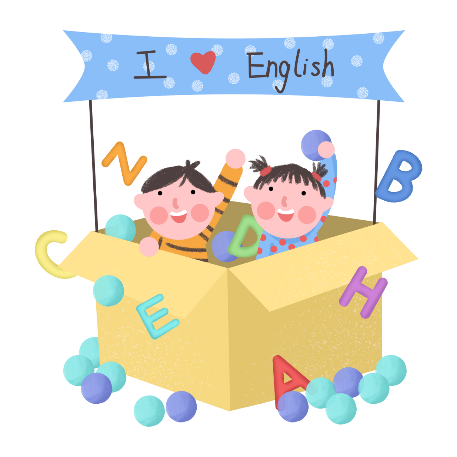 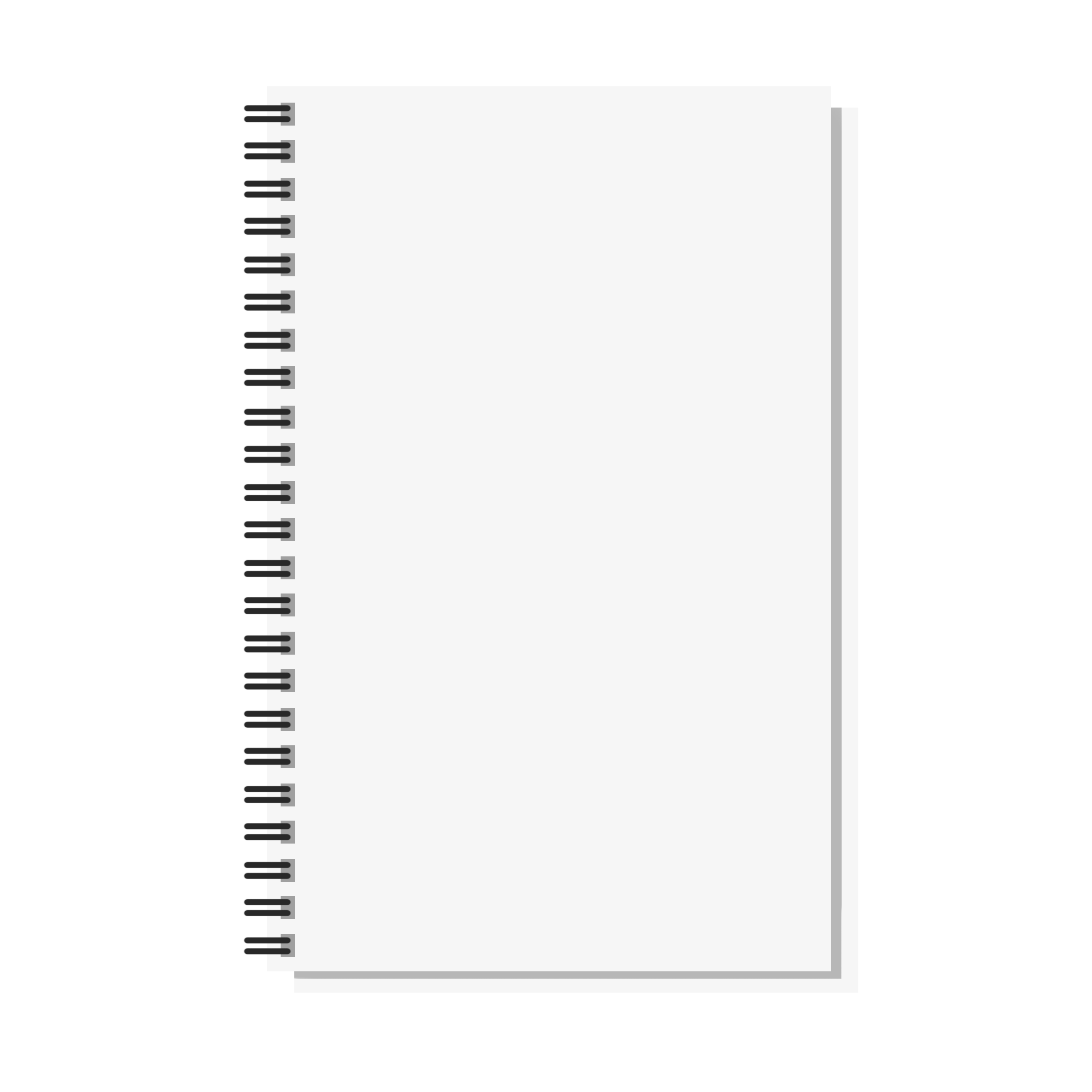 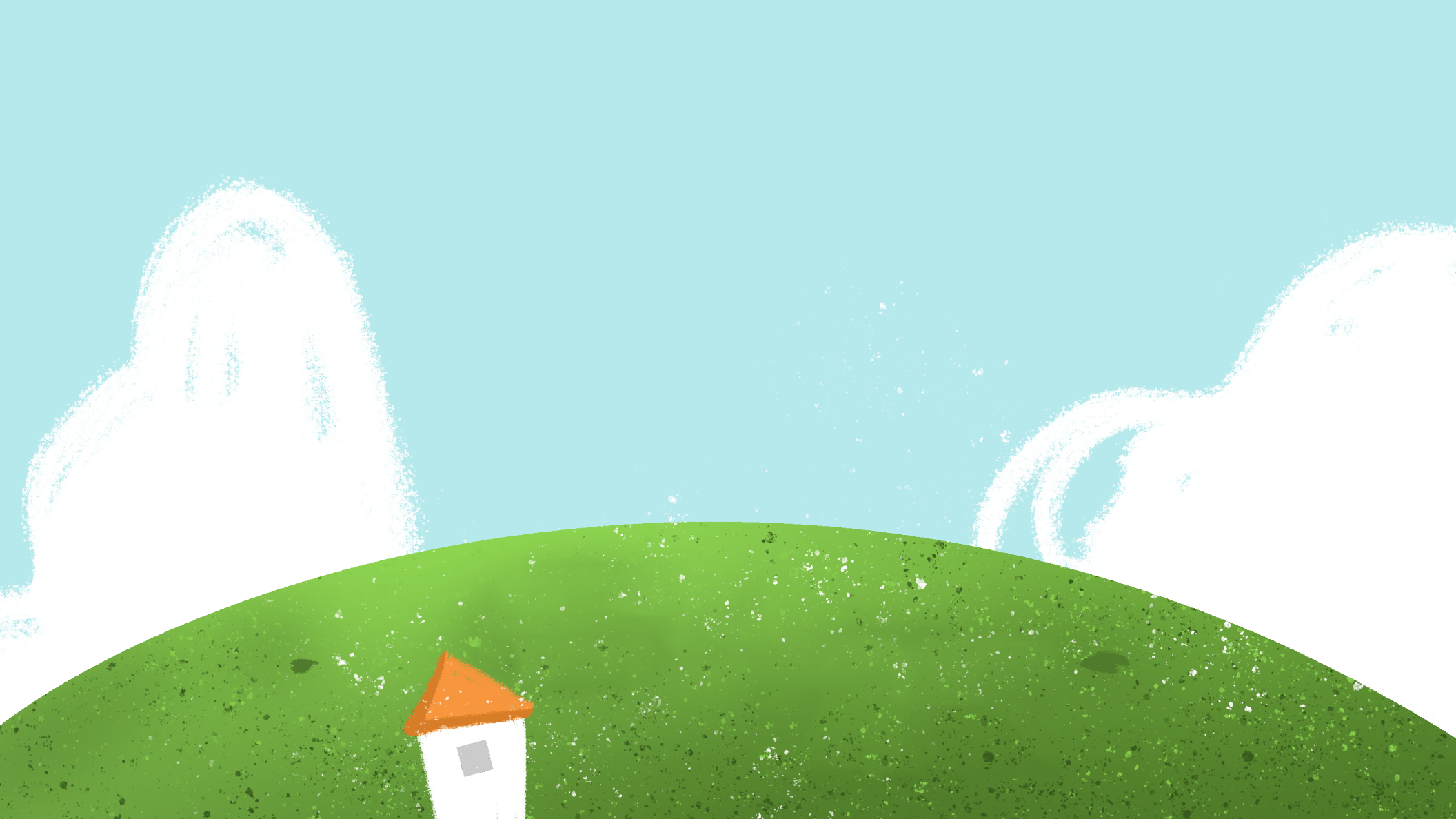 Các bước rang thịt
- Bước 1: Cho dầu ăn vào chảo
- Bước 2: Rán vàng thịt
- Bước 3: Thái nhỏ hành khô, cho vào chảo
- Bước 4: Cho nước mắm, muối, hành lá,… đảo đều rồi tắt bếp.
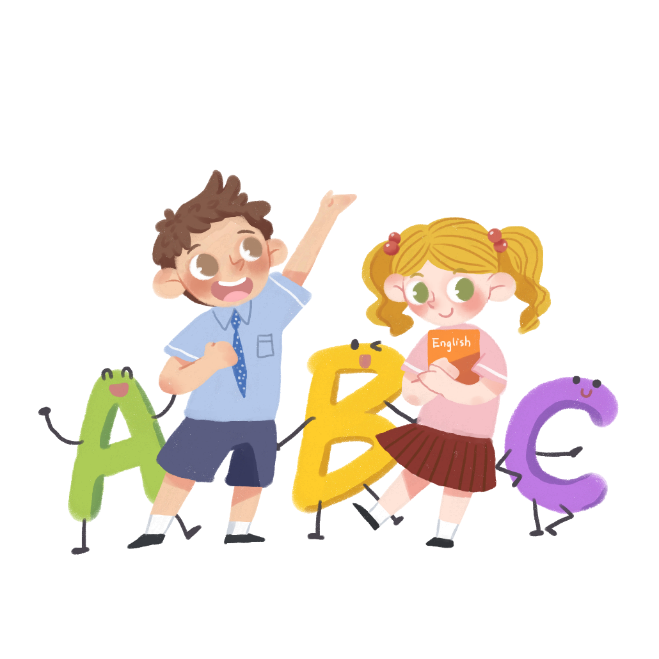 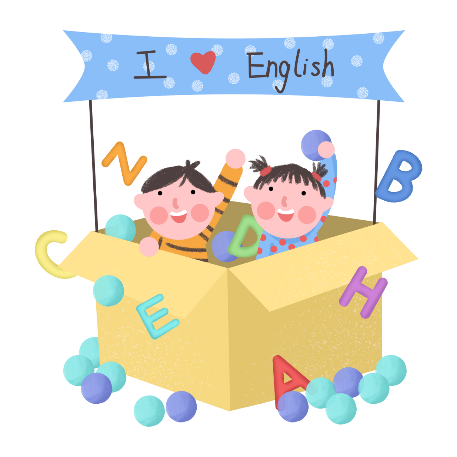 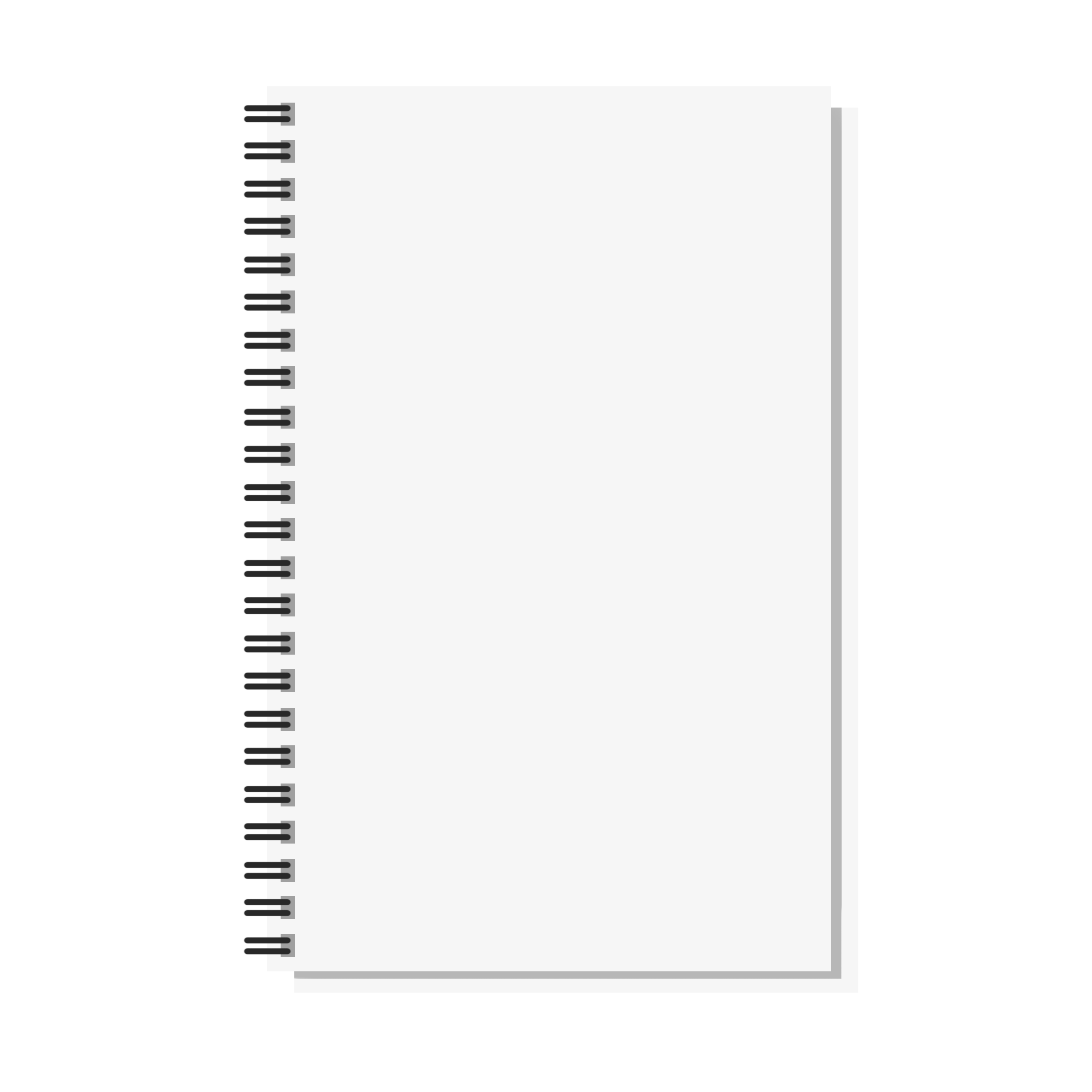 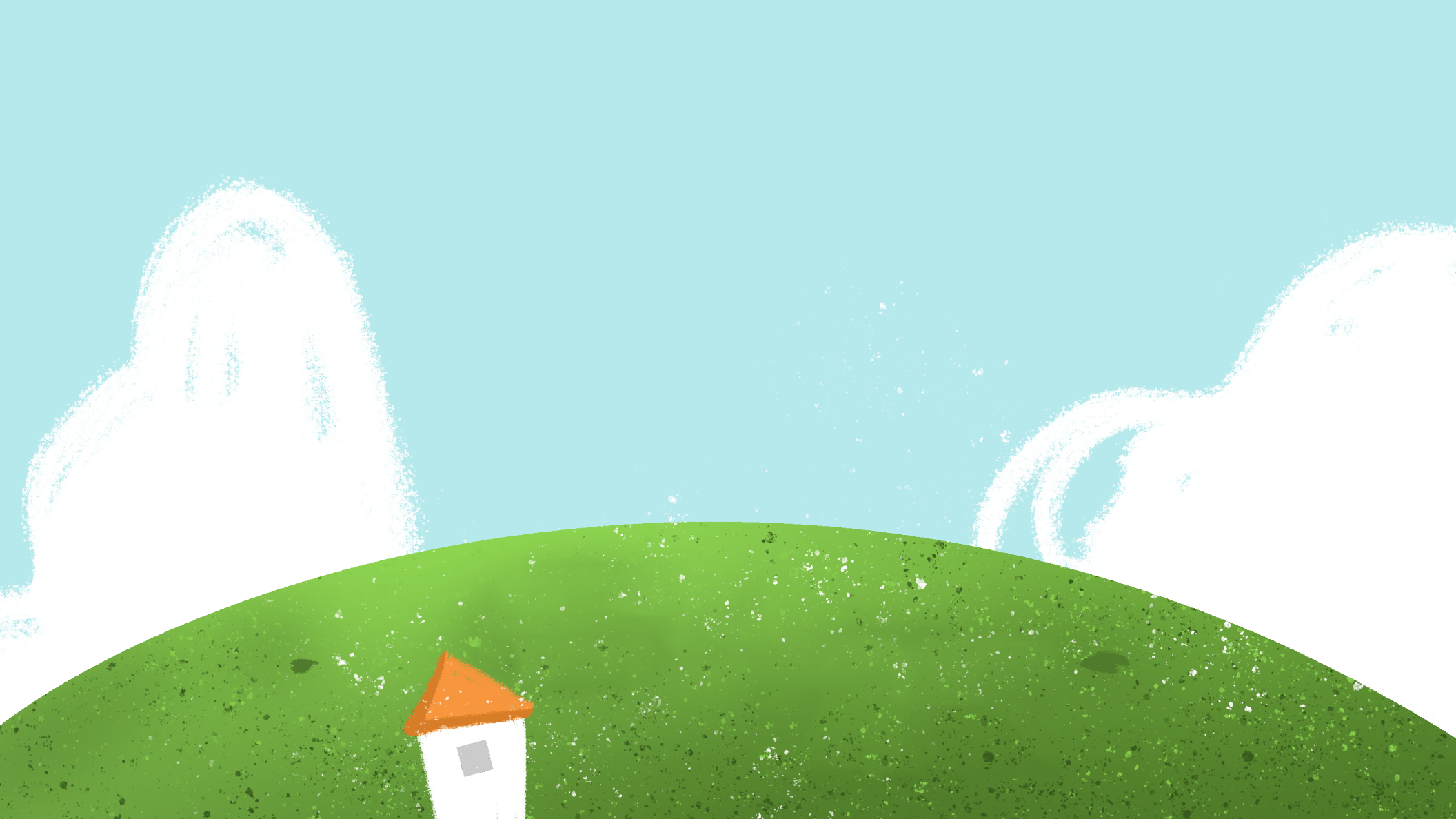 Viết lại các bước rang thịt ở bài tập 2
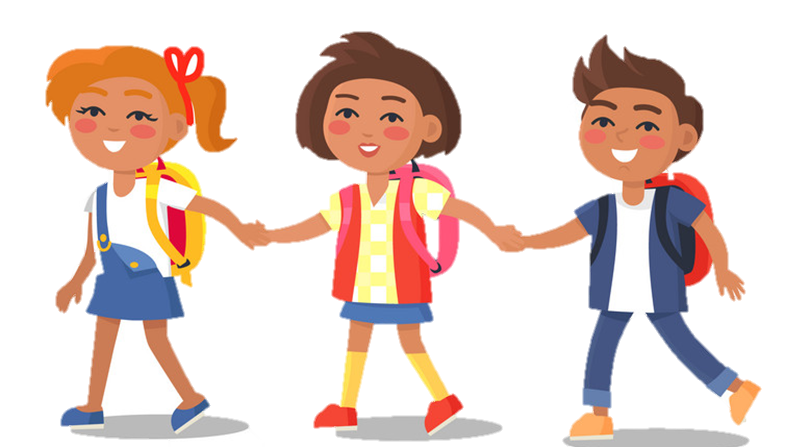 Em chú ý: 
Đầu câu viết hoa,
  cuối câu có dấu chấm.
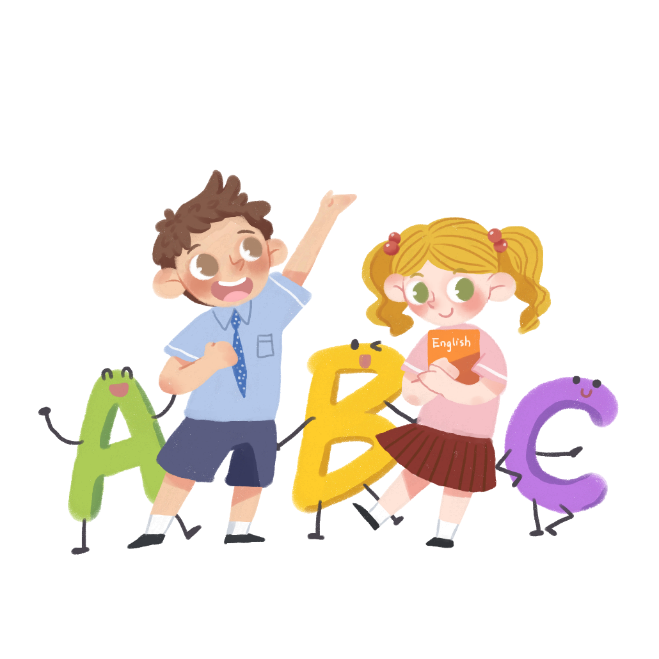 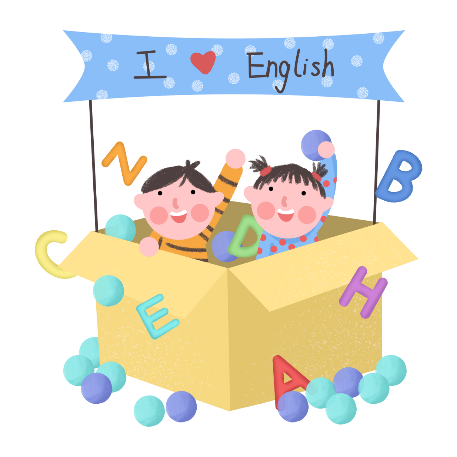 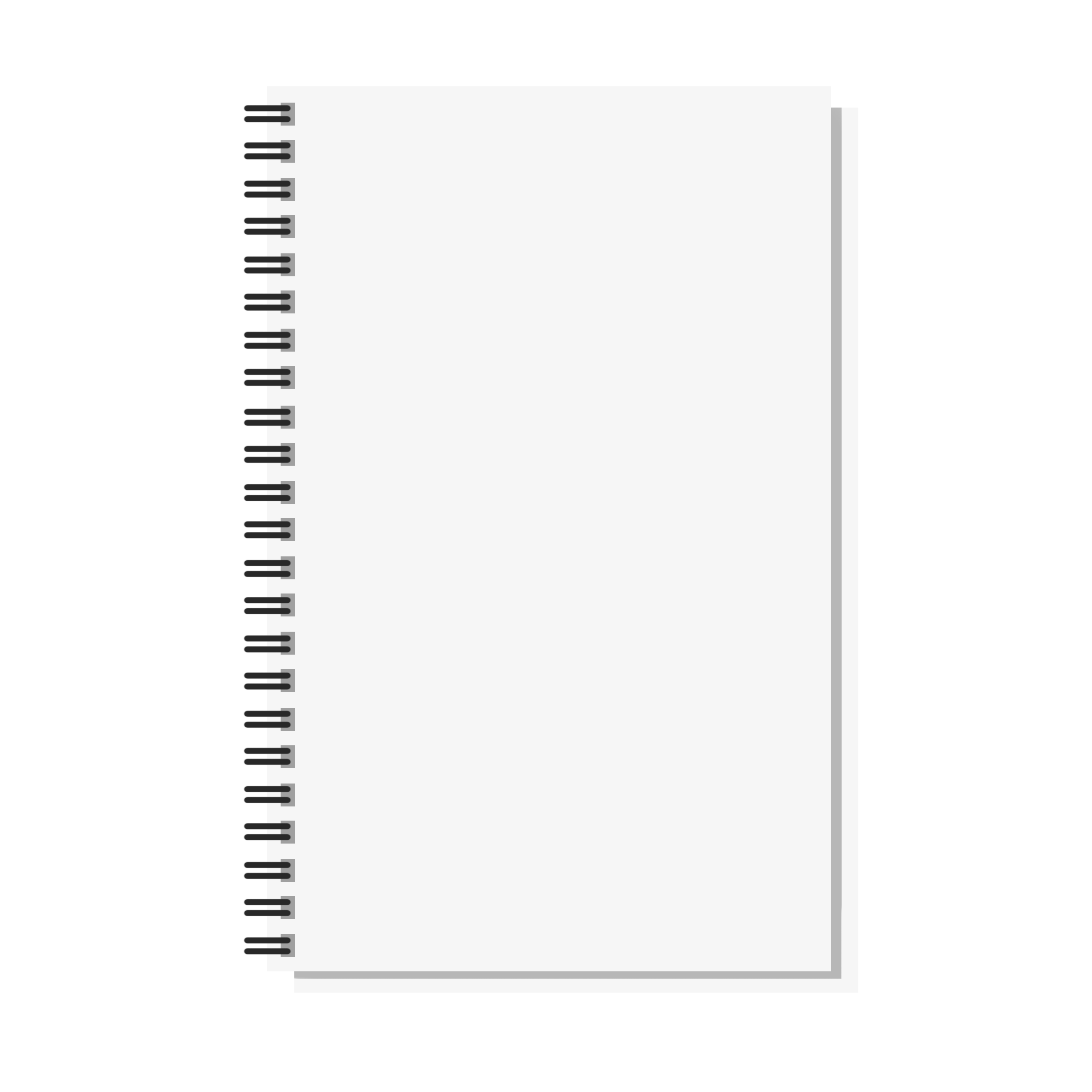 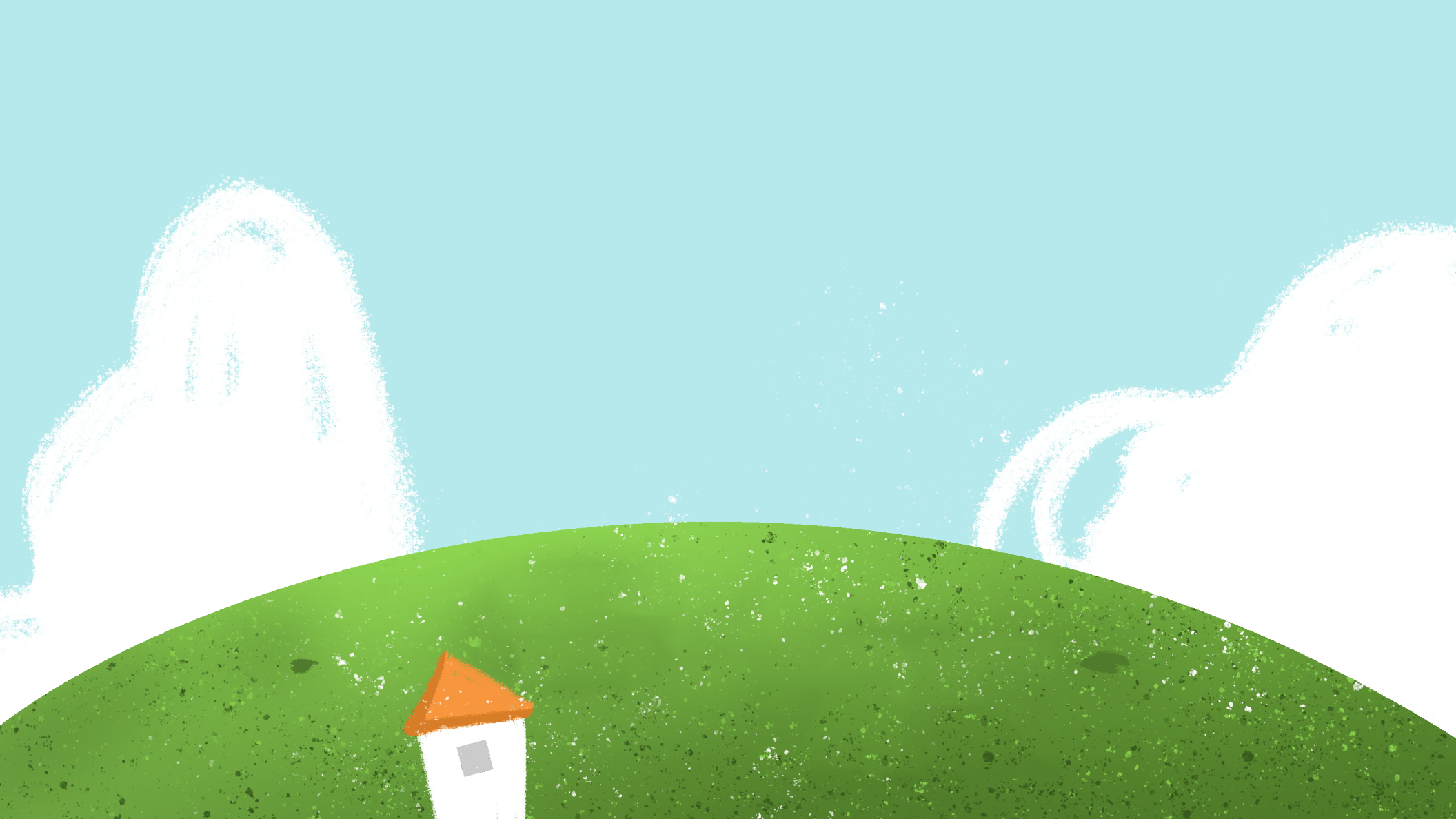 Tìm đọc sách dạy nấu ăn hoặc những bài đọc liên quan đến công việc làm bếp.
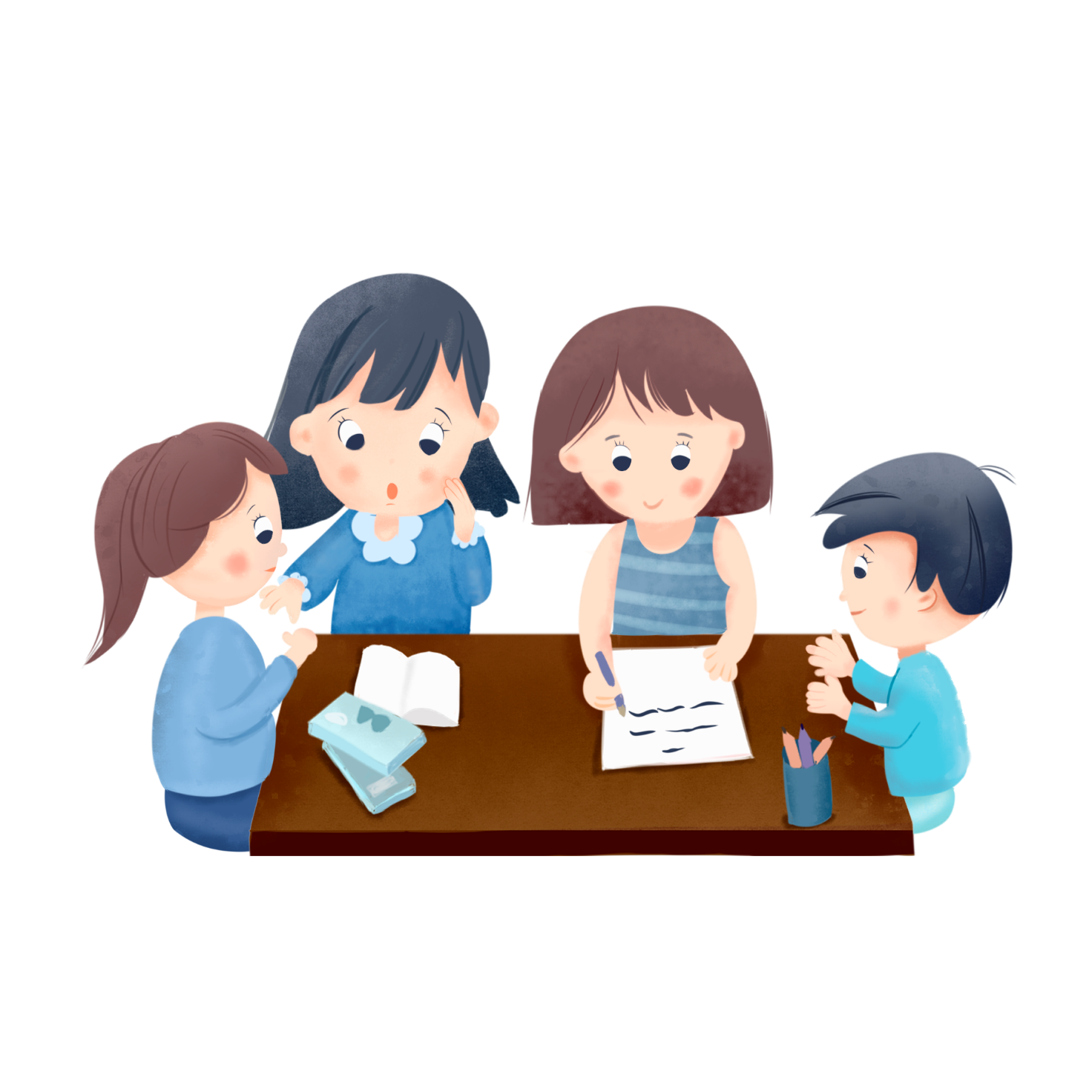 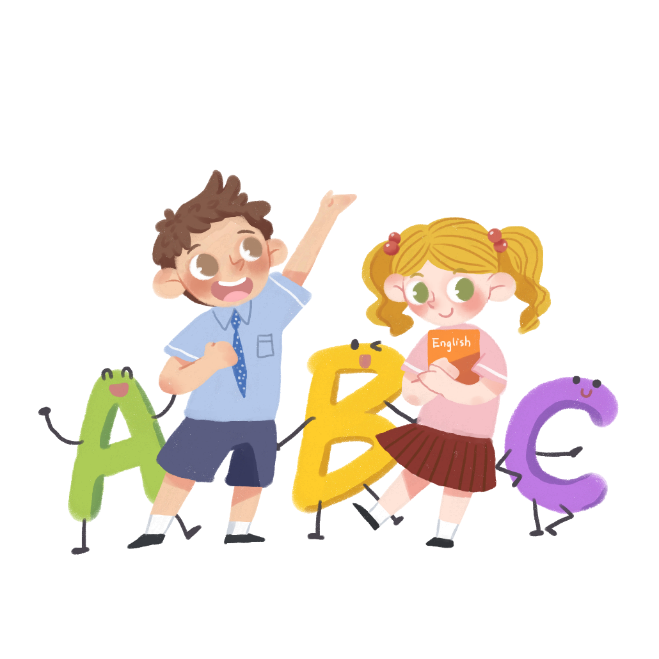 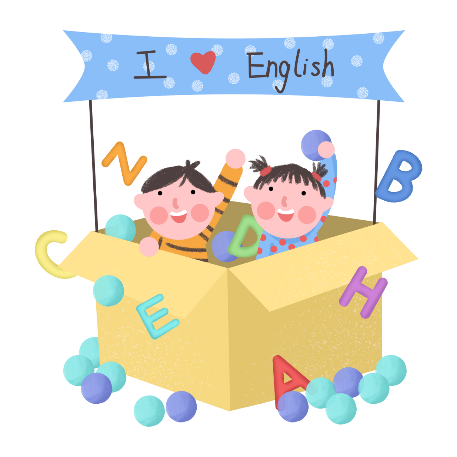 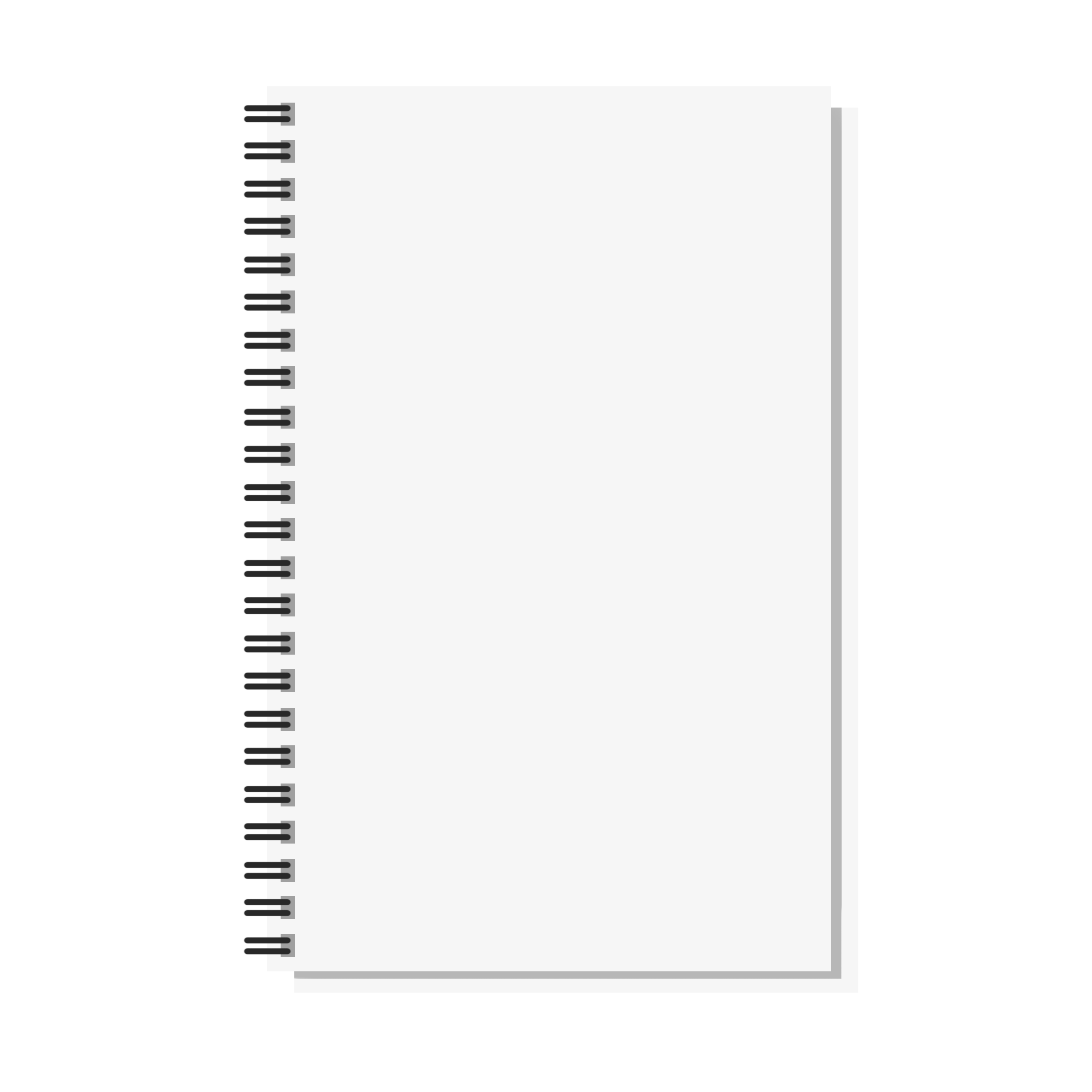 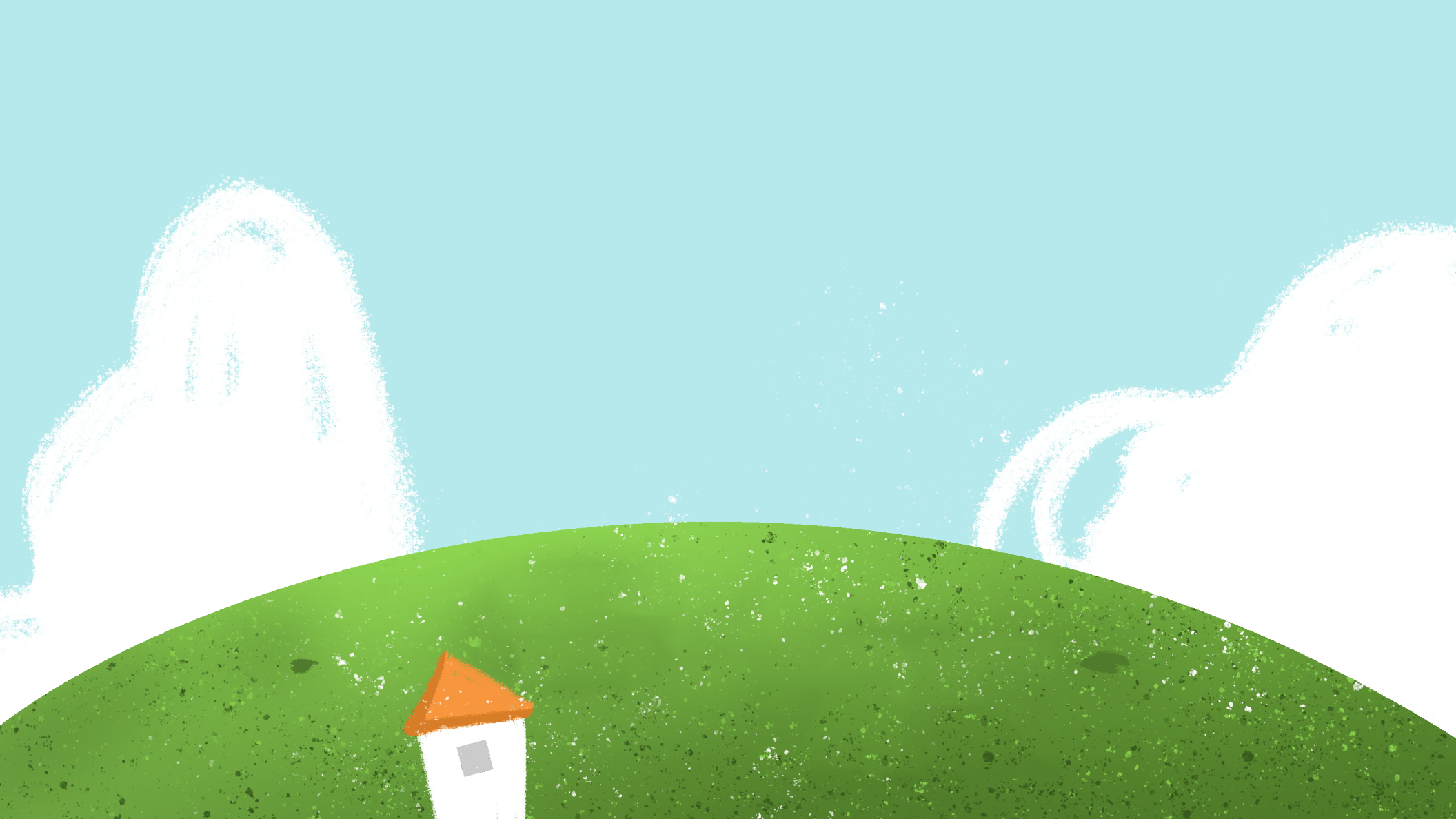 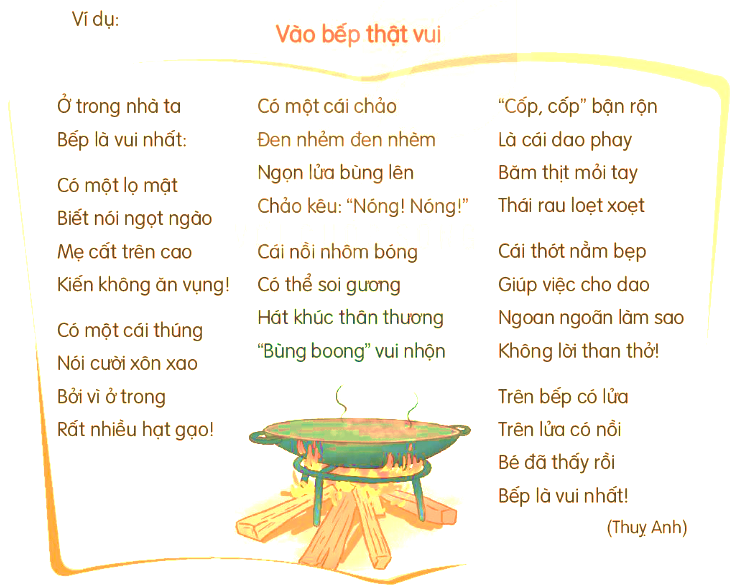 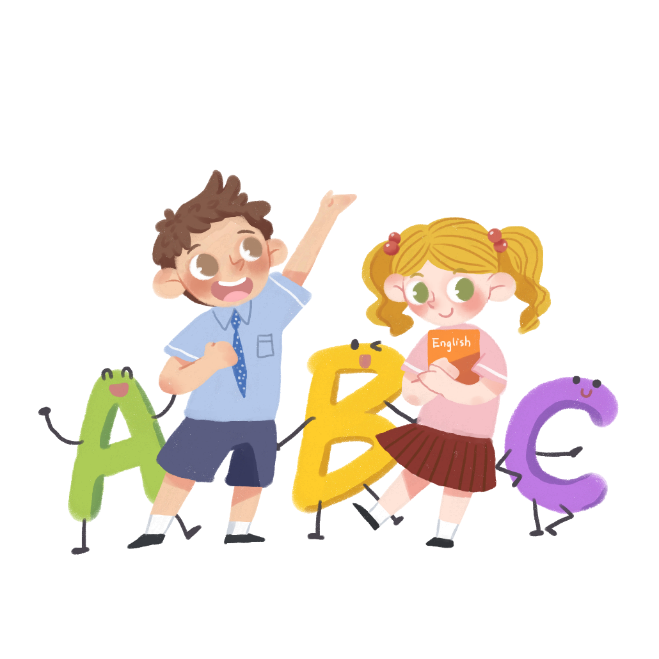 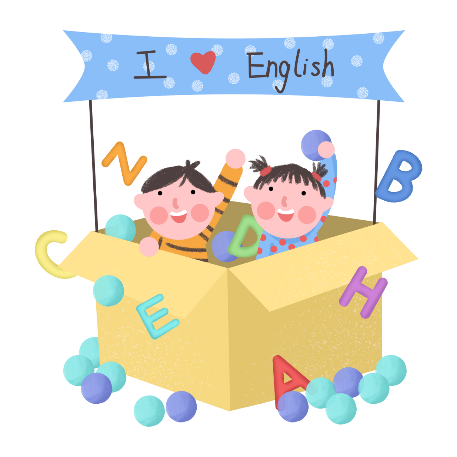 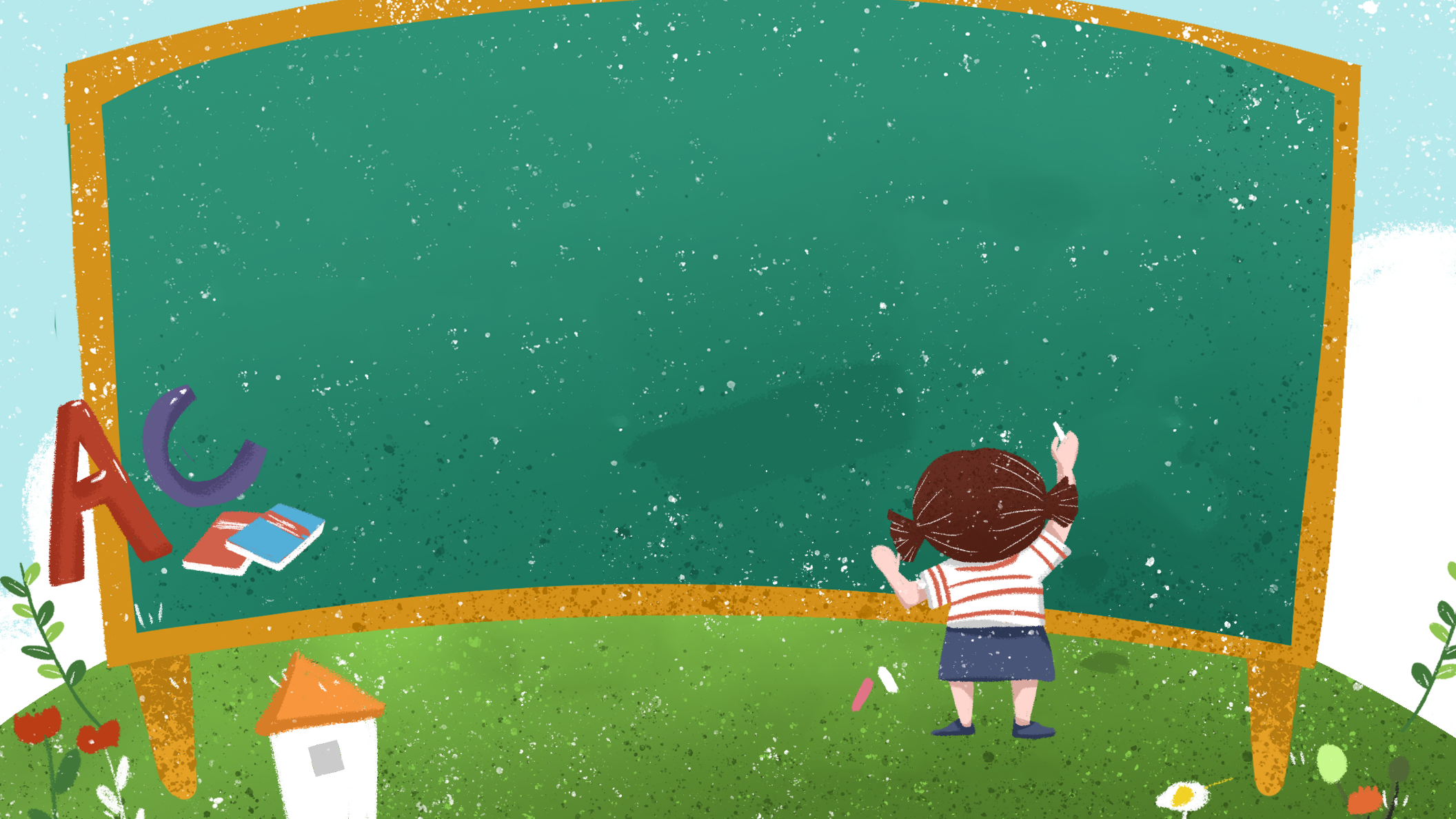 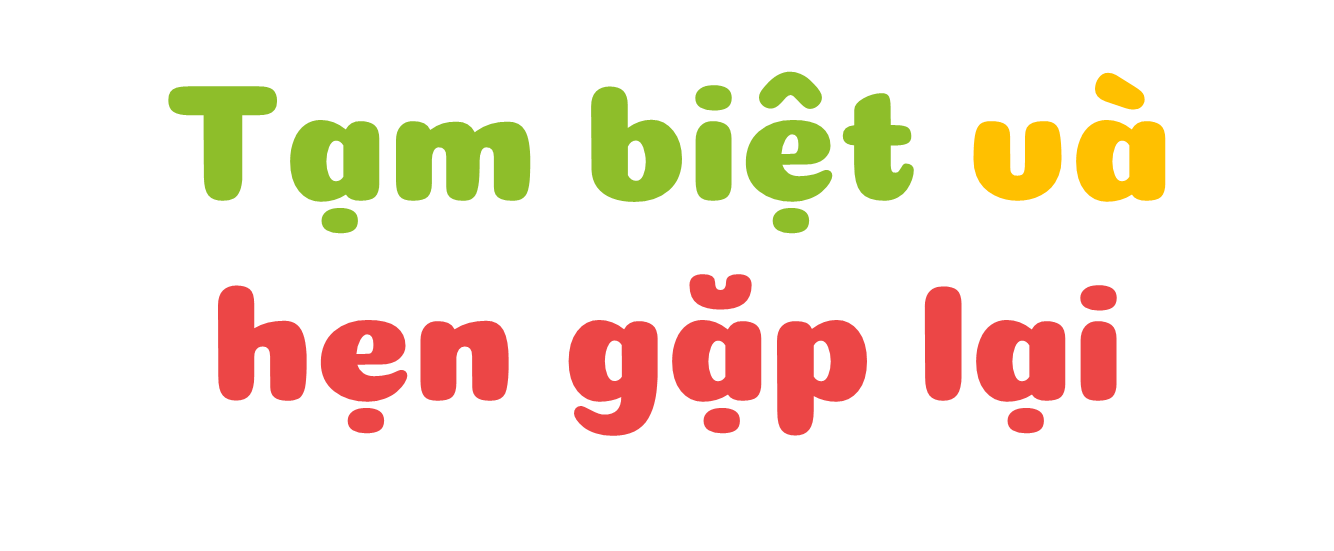